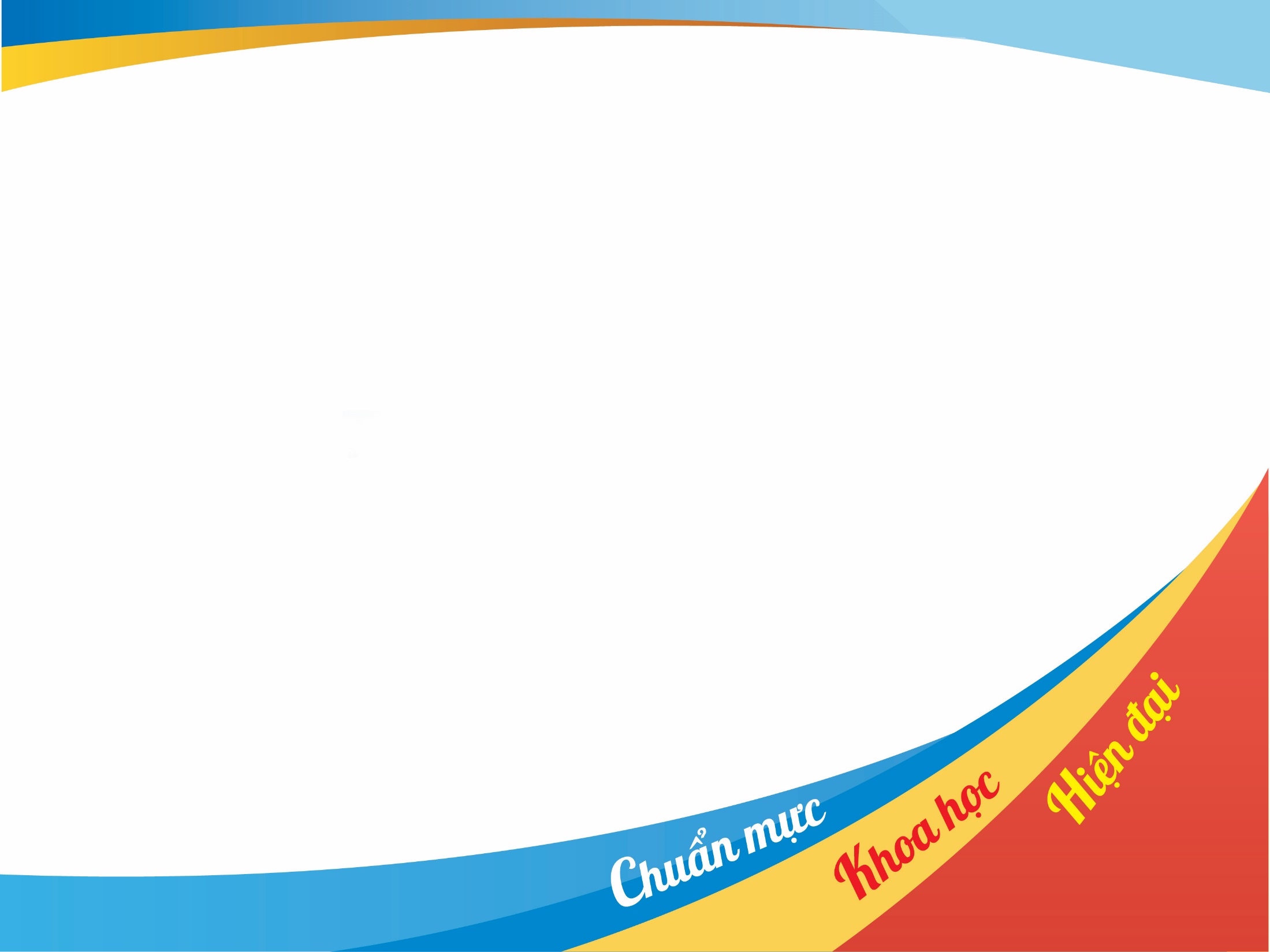 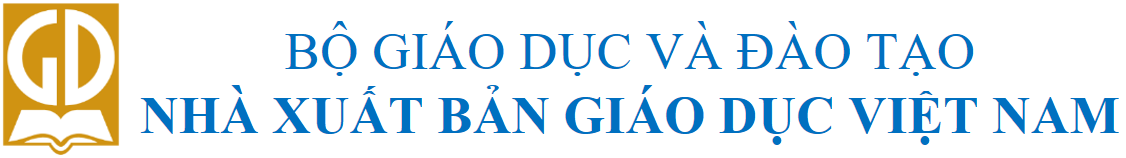 GIỚI THIỆU
THIẾT BỊ DẠY HỌC LỚP 4 - NXBGDVN 
THEO CHƯƠNG TRÌNH GIÁO DỤC PHỔ THÔNG 2018

(Thông tư 37/2021/TT-BGDĐT ngày 30 tháng 12 năm 2021)
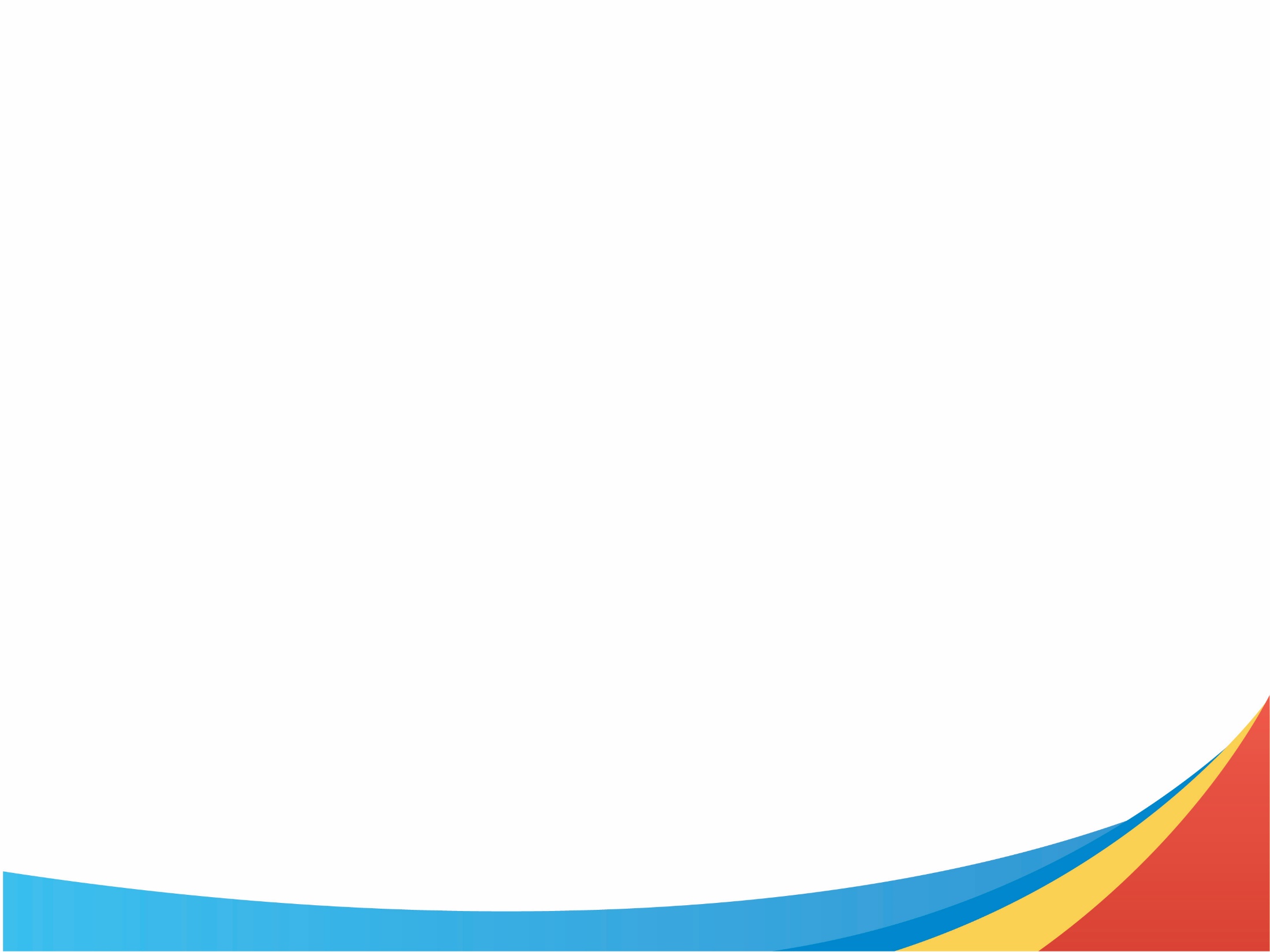 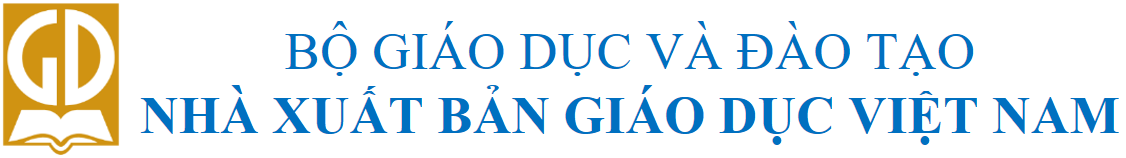 NỘI DUNG CHÍNH
1
VAI TRÒ TBDH TRONG MỤC TIÊU CT GDPT 2018
2
GIỚI THIỆU CÁC MÔN HỌC CÓ THIẾT BỊ DẠY HỌC
3
MỘT SỐ ƯU ĐIỂM CỦA TBDH NXBGDVN
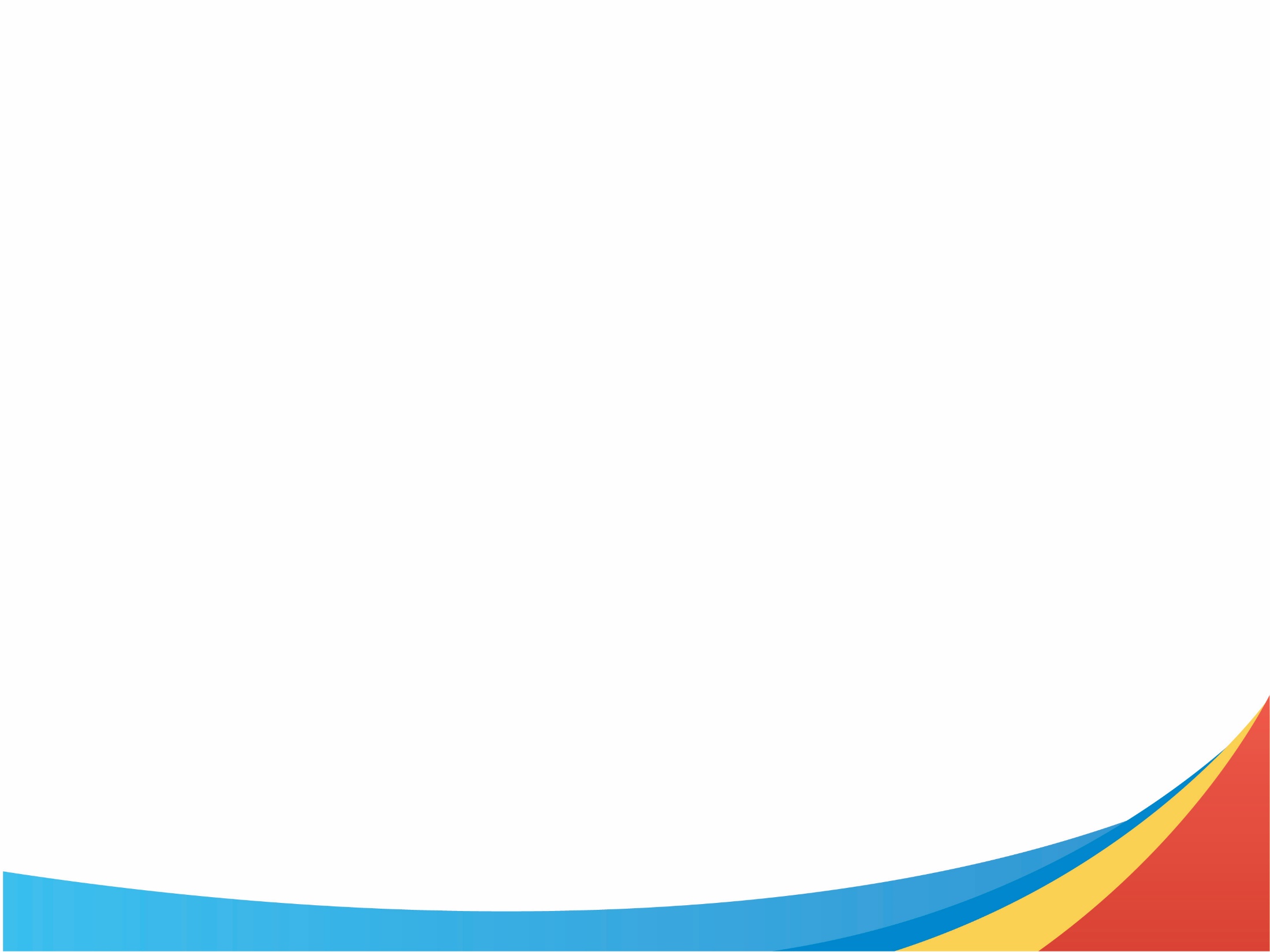 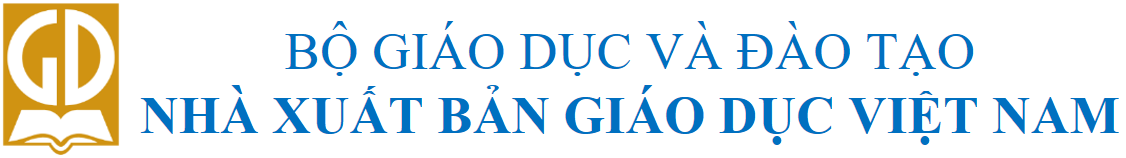 1
VAI TRÒ TBDH TRONG MỤC TIÊU CT GDPT 2018
Phát triển 
năng lực
và Sáng tạo
Phát huy 
năng lực 
làm việc nhóm
Tương tác (GV,HS)
CT GDPT 2018
PHÁT TRIỂN NĂNG LỰC
Phát triển 
trí tuệ và tăng cường trí nhớ
Thực nghiệm vào cuộc sống
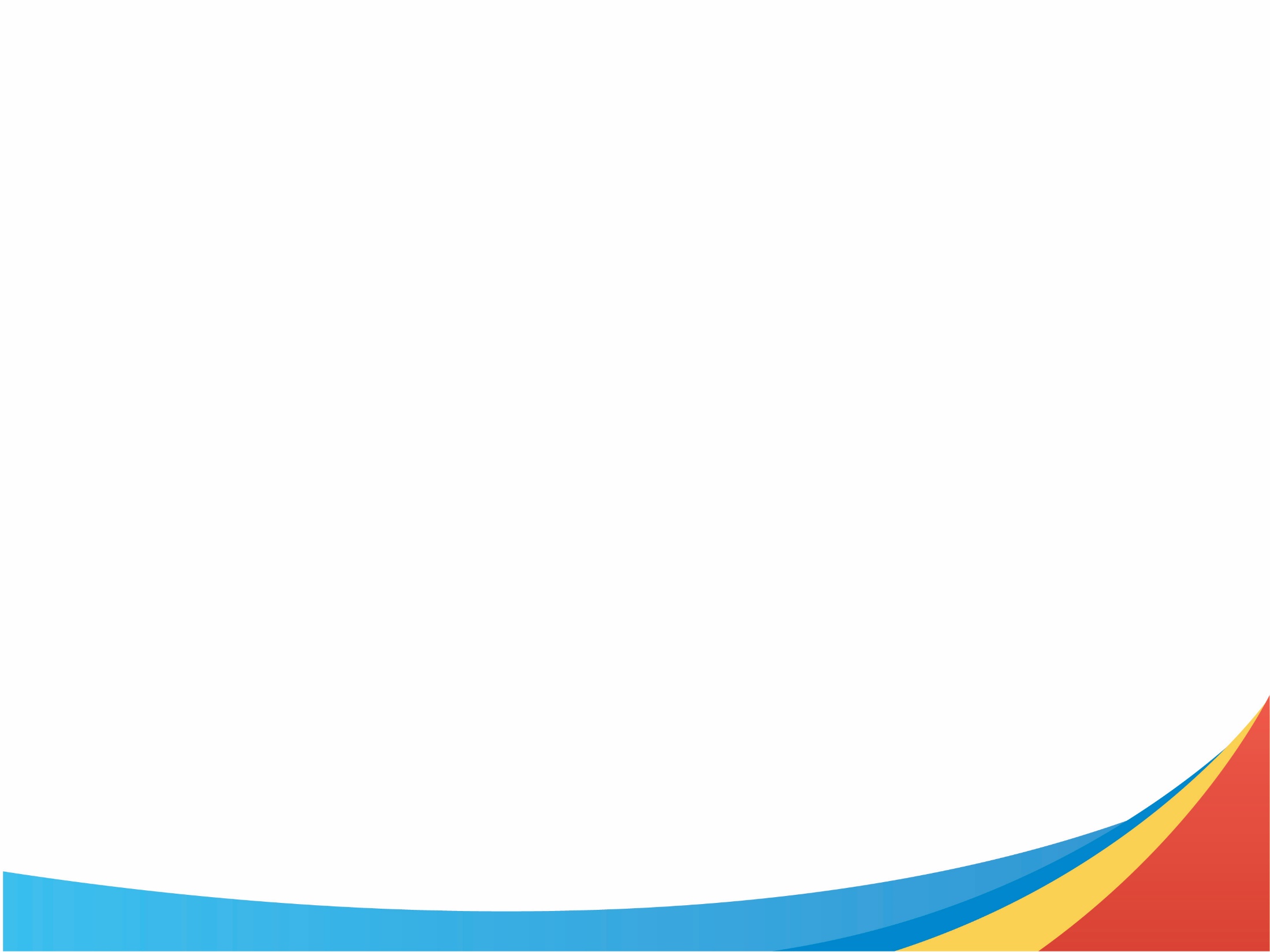 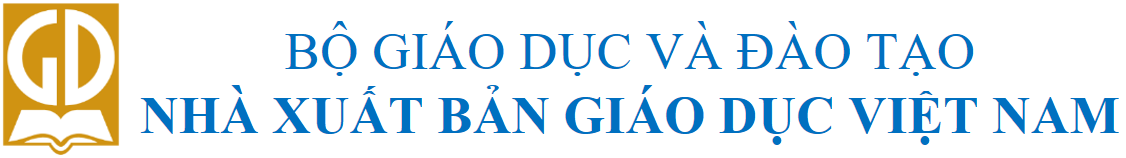 2
GIỚI THIỆU CÁC MÔN HỌC CÓ THIẾT BỊ DẠY HỌC
7. HĐ TRẢI NGHIỆM
1. TOÁN
8. NGOẠI NGỮ
1. NGỮ VĂN
2. TIẾNG VIỆT
3. ĐẠO ĐỨC
9. TIN HỌC
10. CÔNG NGHỆ
4. TỰ NHIÊN VÀ XÃ HỘI
LỚP 4
5. NGHỆ THUẬT
11. LỊCH SỬ VÀ ĐỊA LÍ
12. KHOA HỌC
6. GIÁO DỤC THỂ CHẤT
13. TB DÙNG CHUNG
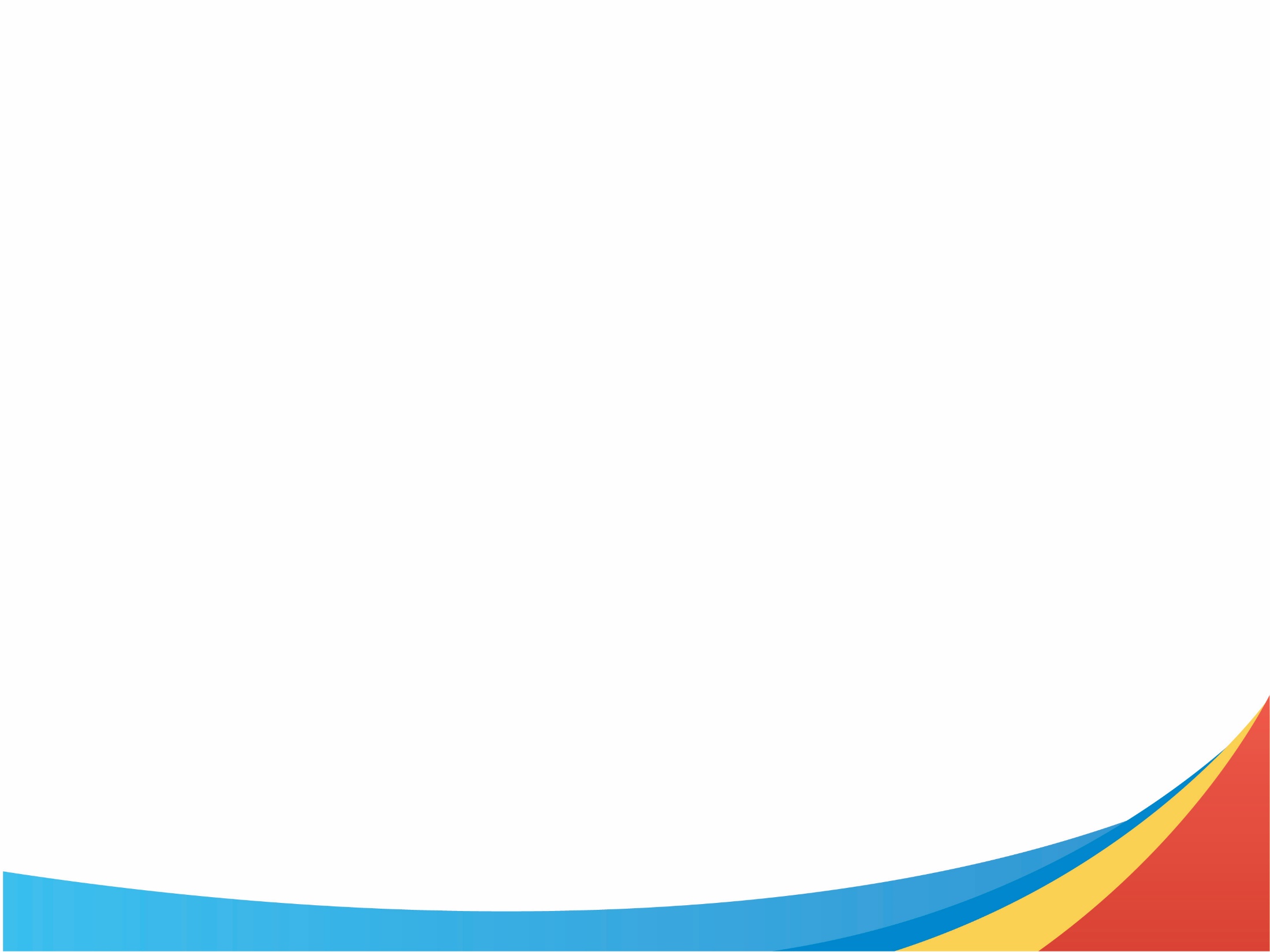 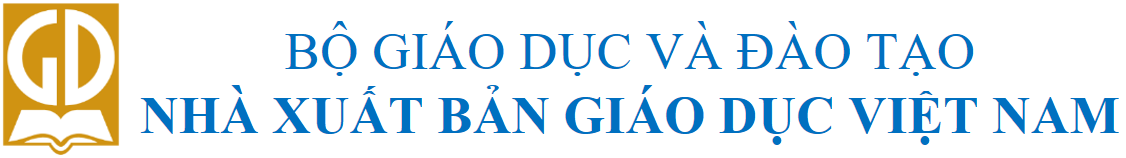 1. MÔN TOÁN
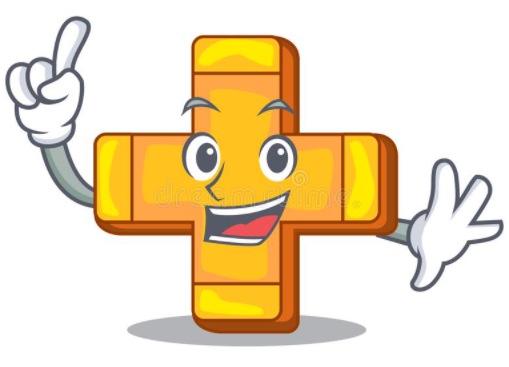 Bộ thiết bị dạy chữ số và so sánh số
Bộ thiết bị vẽ bảng trong dạy hình học
Bộ thiết bị dạy học yếu tố xác suất
MÔ HÌNH
Bộ thiết bị hình học dạy phân số
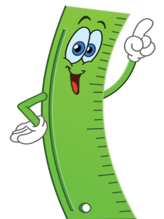 Bộ thiết bị hình học thực hành phân số
Bộ thiết bị dạy hình học phẳng và hình khối
Bộ thiết bị dạy học dạy đơn vị đo diện tích 
  mét vuông
DỤNG CỤ
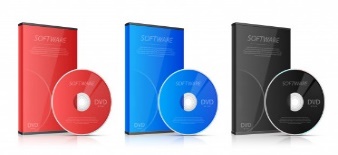 Hình học và đo lường
Thống kê và Xác suất
PHẦN MỀM
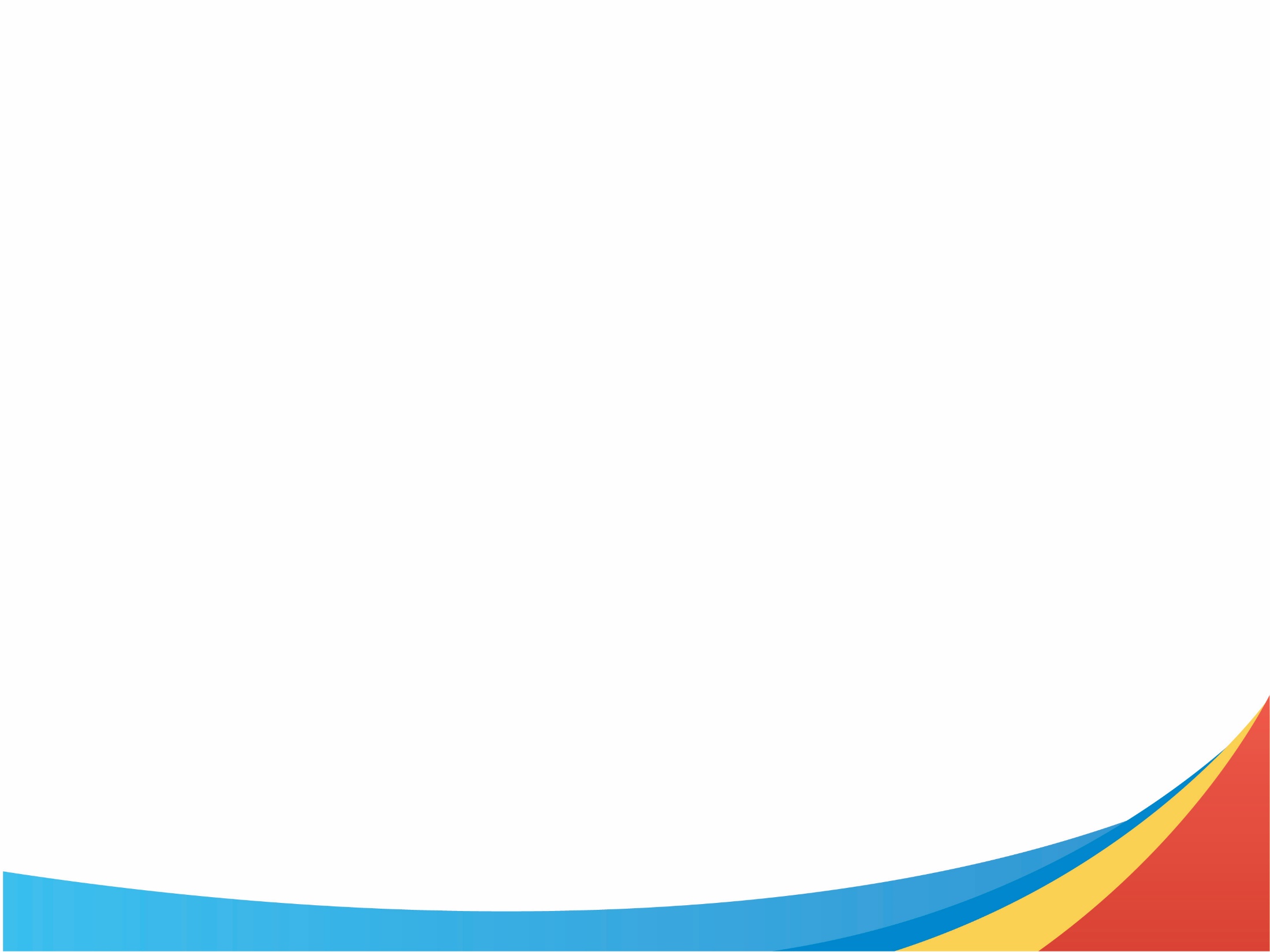 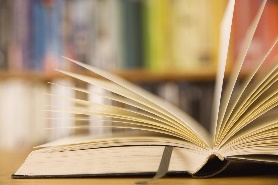 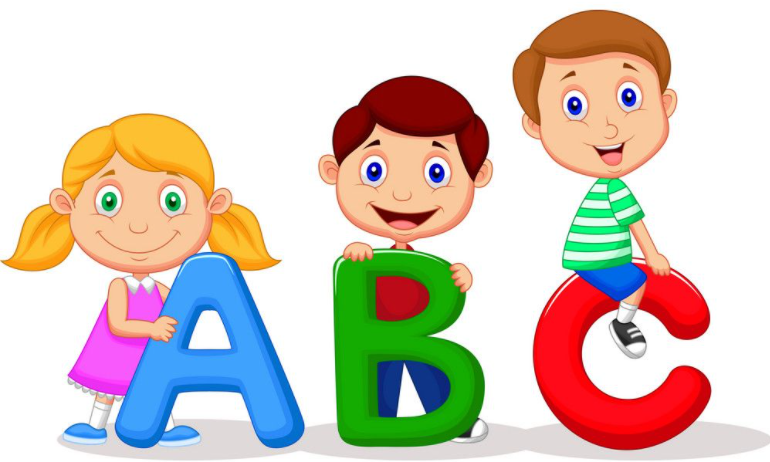 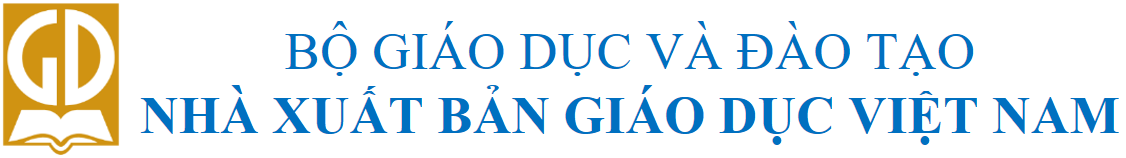 2. MÔN TIẾNG VIỆT
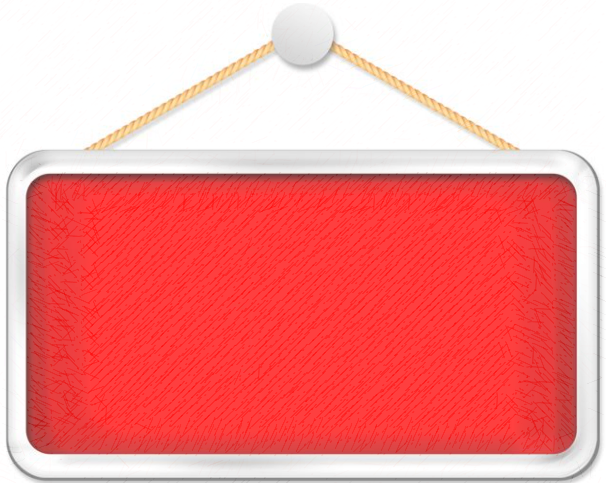 Tả con vật, cây cối (1 bộ/GV)
 Video/clip có nội dung về hình dáng, hoạt động của một số con vật nuôi, con vật hoang dã (sống trong rừng, sống ở sông/ biển);
Video/clip có nội dung về đặc điểm của một số loài cây có trong tự nhiên (cây có hoa, cây bóng mát, cây ăn quả).
VIDEO/CLIP
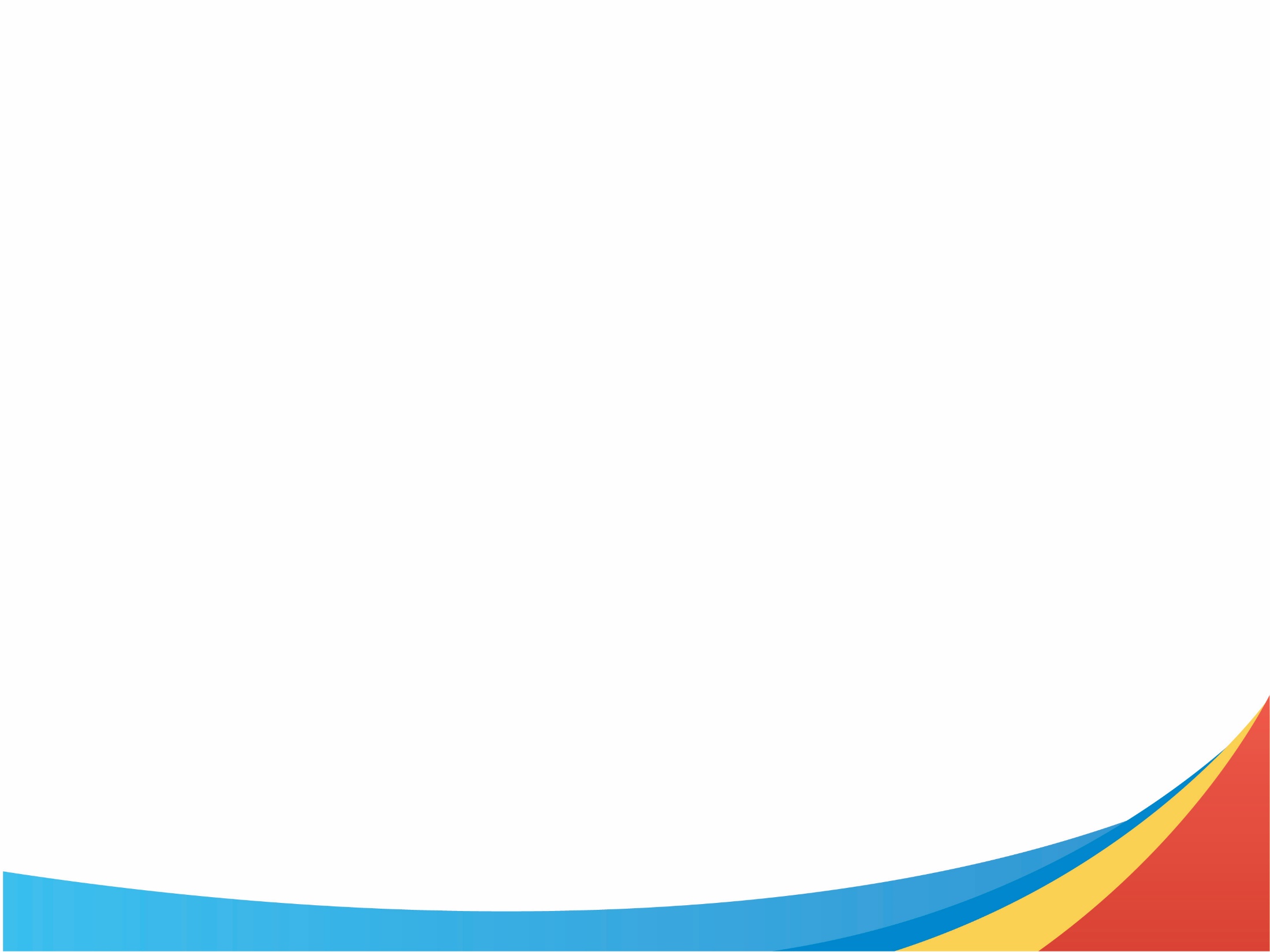 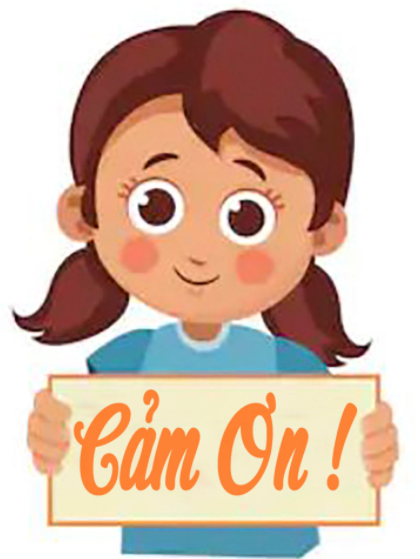 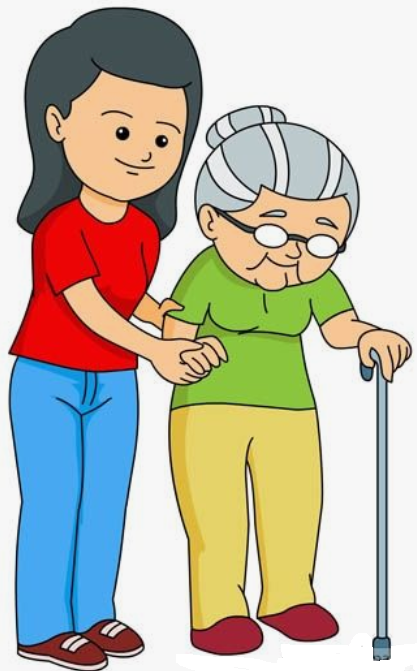 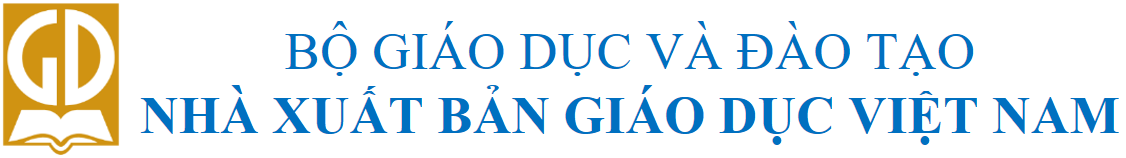 3. MÔN ĐẠO ĐỨC
Biết ơn người lao động
YÊU NƯỚC
Cảm thông, giúp đỡ người gặp khó khăn
NHÂN ÁI
CHĂM CHỈ
Bộ tranh về Yêu lao động
TRANH ẢNH
TRUNG THỰC
Bộ tranh về tôn trọng tài sản của người khác
Bộ tranh về bảo vệ của công
TRÁCH NHIỆM
HOẠT ĐỘNG TIÊU DÙNG
Bộ thẻ về mệnh giá các đồng tiền Việt Nam
CHUẨN MỰC HÀNH VI PHÁP LUẬT
Bộ tranh về quyền trẻ em
Cảm thông, giúp đỡ người gặp khó khăn
Yêu lao động
Tôn trọng tài sản của người khác
VIDEO/CLIP
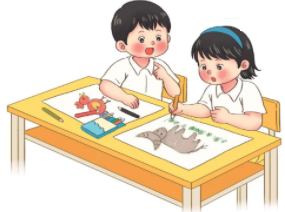 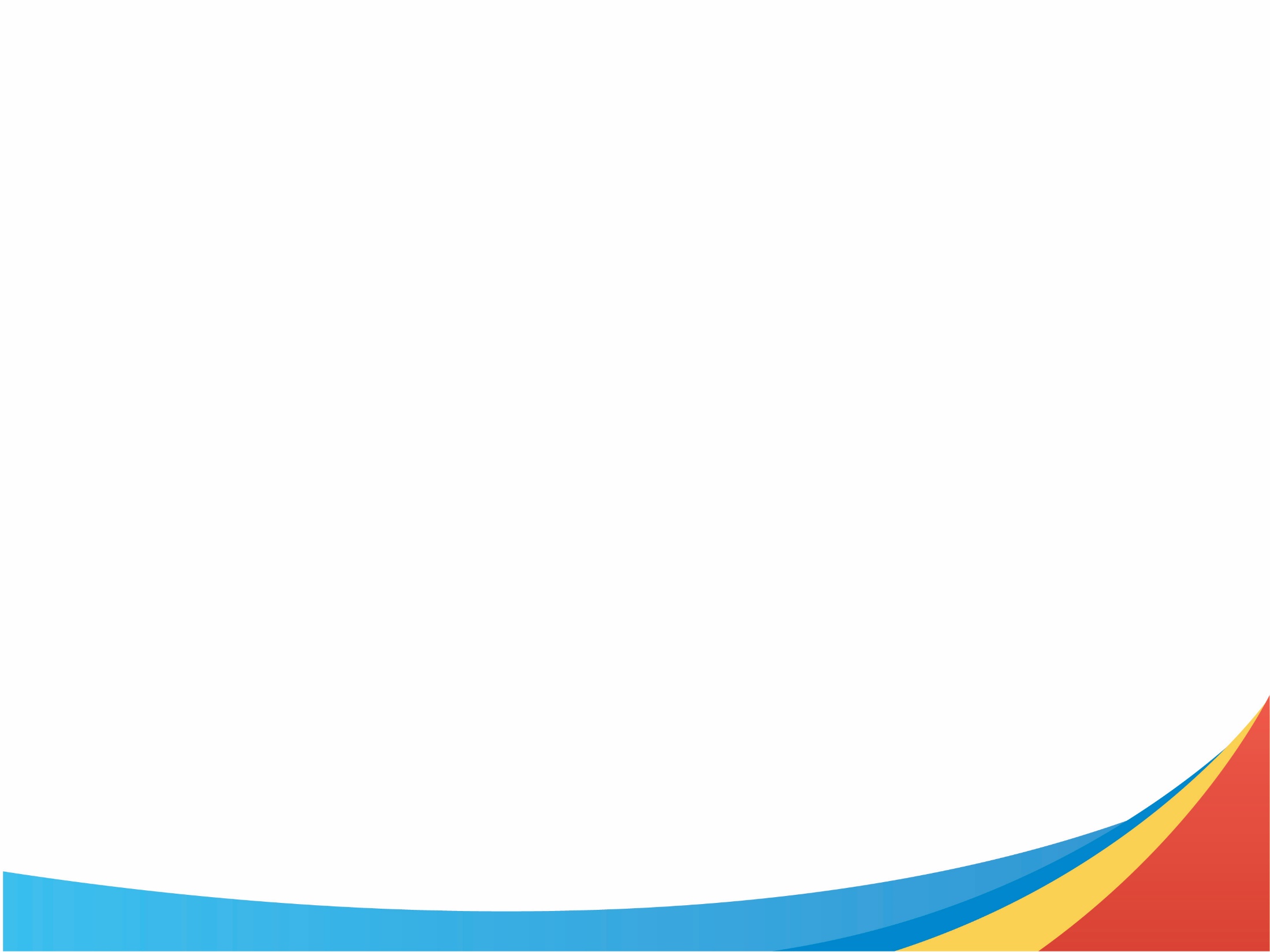 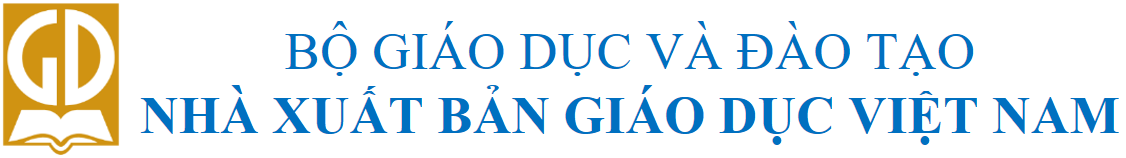 4. MÔN TỰ NHIÊN VÀ XÃ HỘI
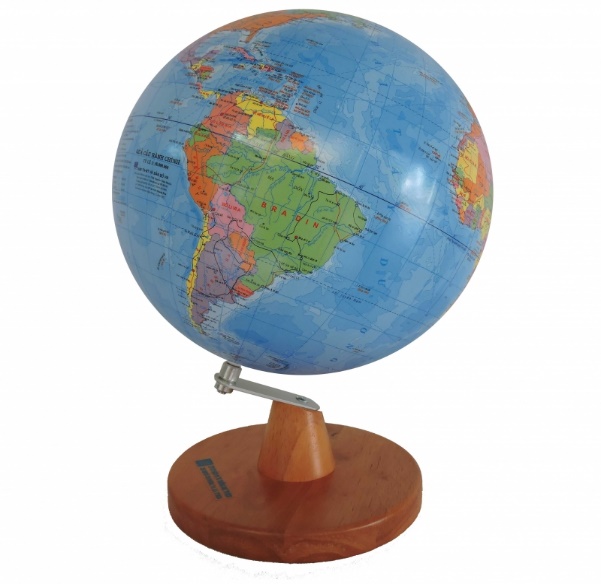 MÔ HÌNH
Giúp học sinh thực hành quan sát mô hình thu nhỏ của Trái Đất
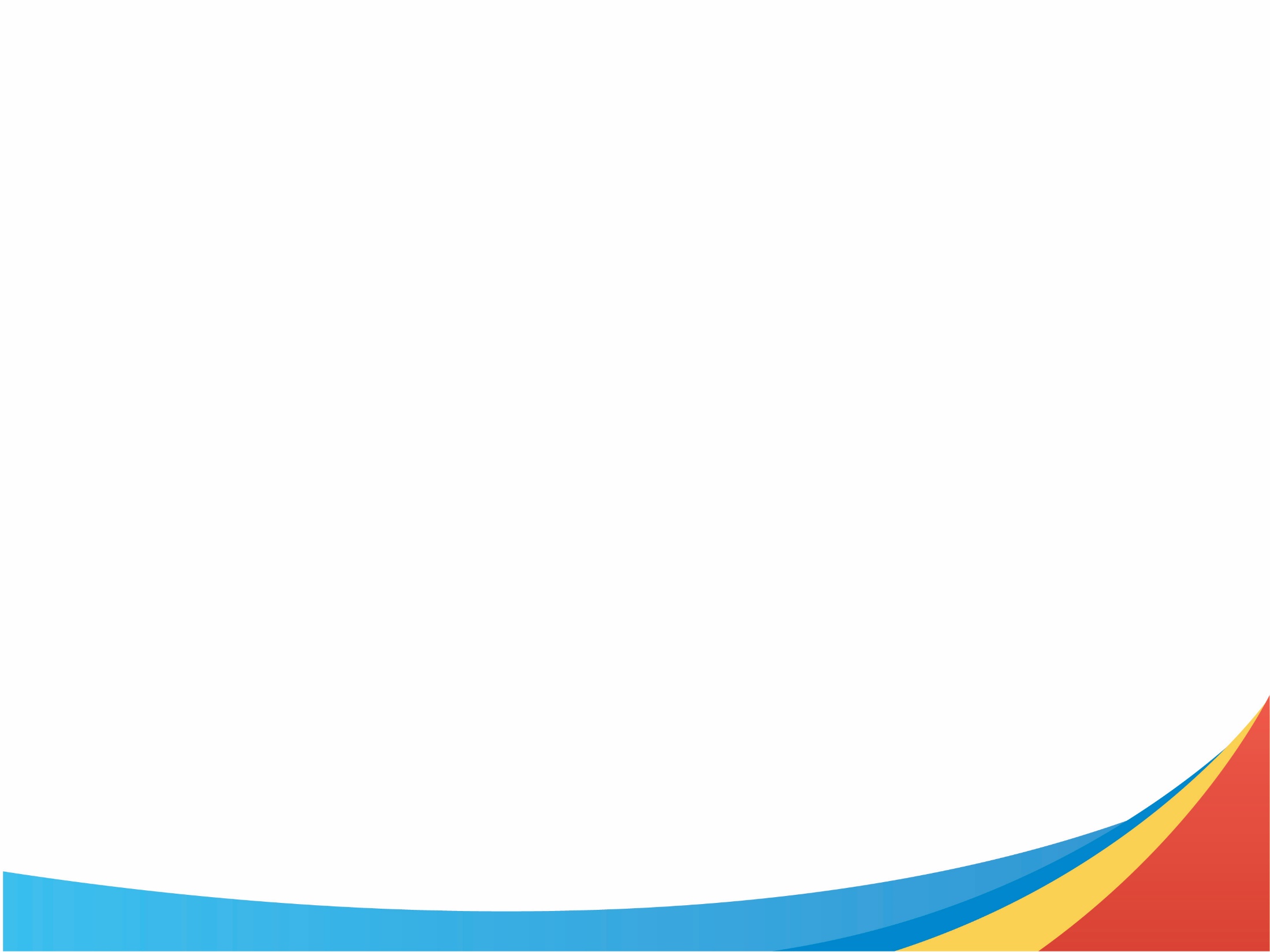 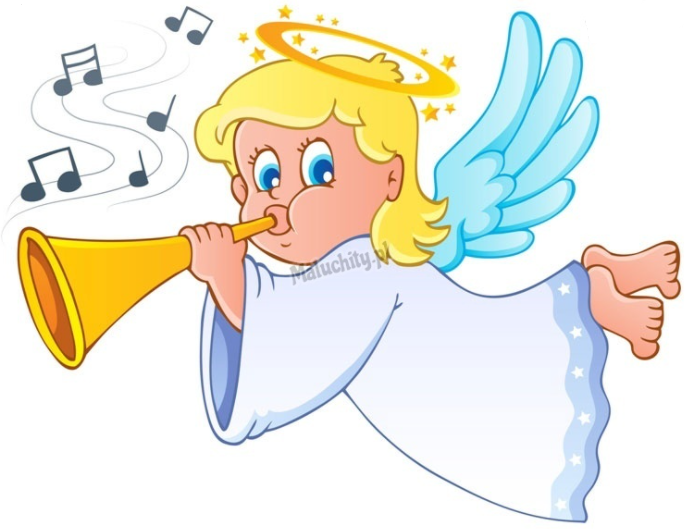 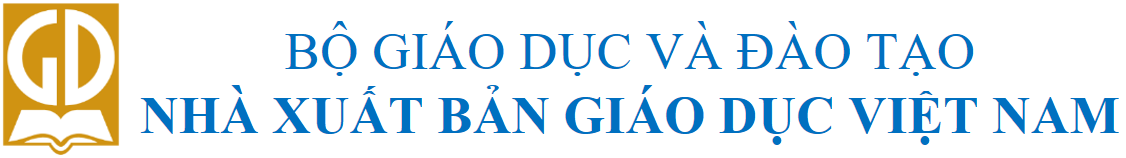 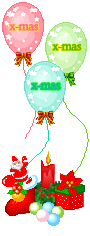 5. MÔN NGHỆ THUẬT
Thanh phách (35 cặp/GV)
PHẦN ÂM NHẠC
Song loan, Kèn phím (10 cái/GV)
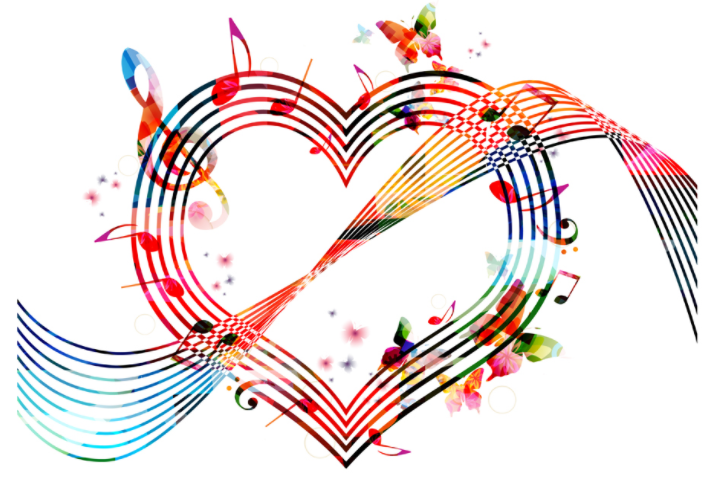 Tam giác chuông; Trống nhỏ (5 bộ/GV)
Trống lục lạc; Bells Instrument  (05 cái/ GV)
Đàn phím điện tử (1 cây/GV); Maracas (05 cái/ GV)
Recorder (20 cái/GV), Xylophone (03 cái/GV), Handbell (01 bộ/GV)
Woodblock (3 cái/GV), Thiết bị âm thanh đa năng di động (1 bộ/GV)
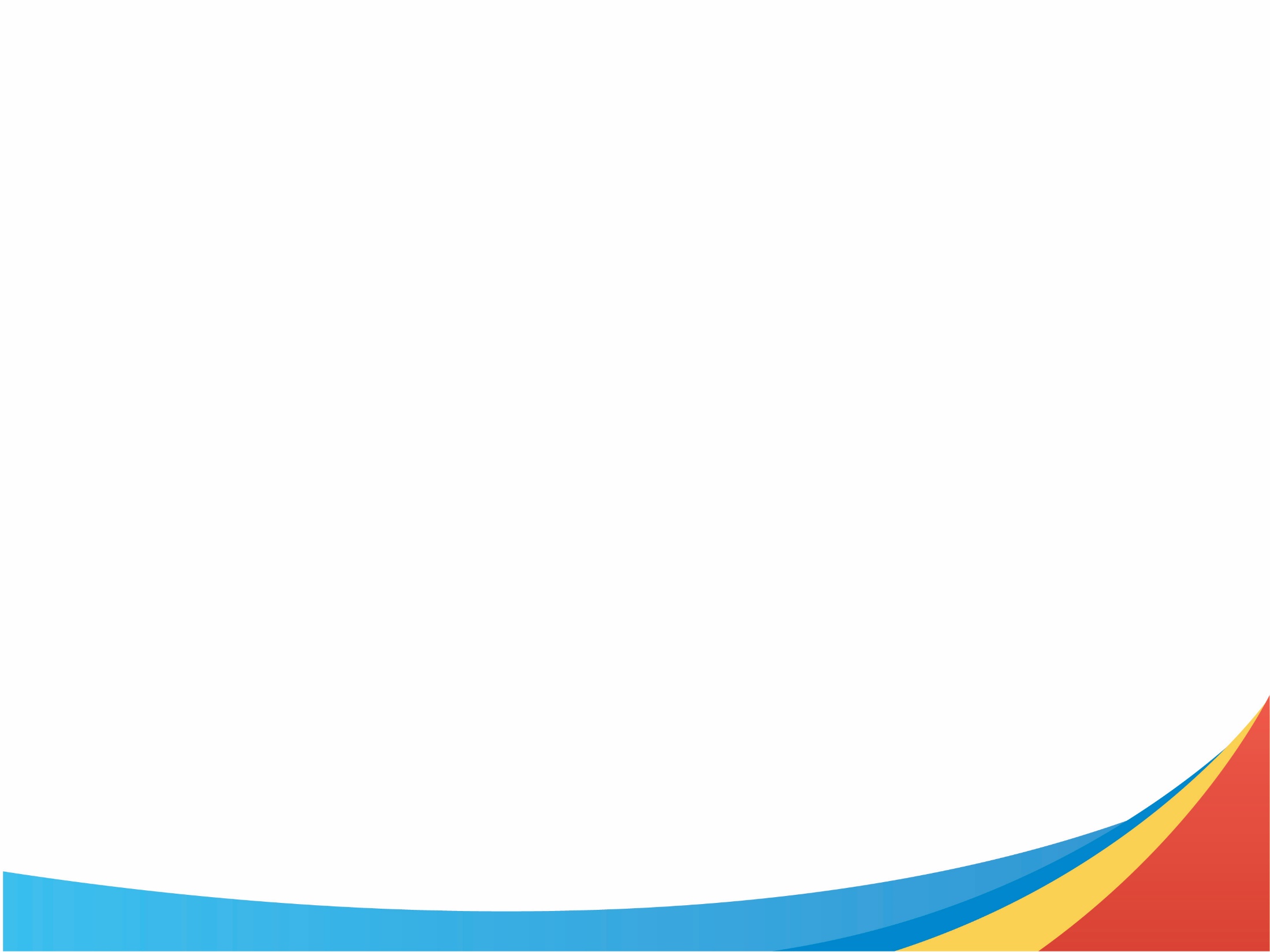 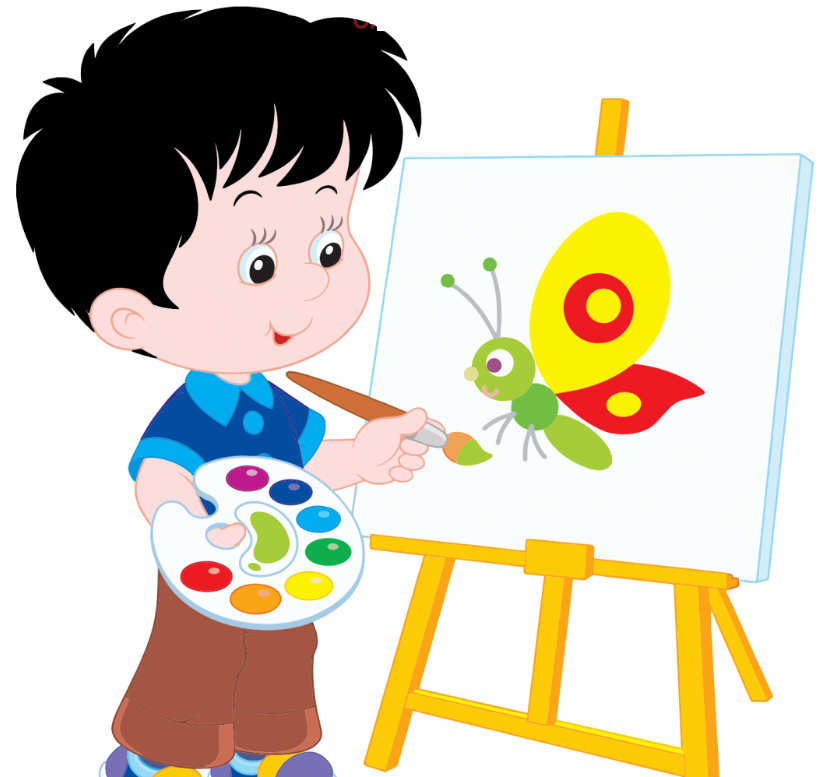 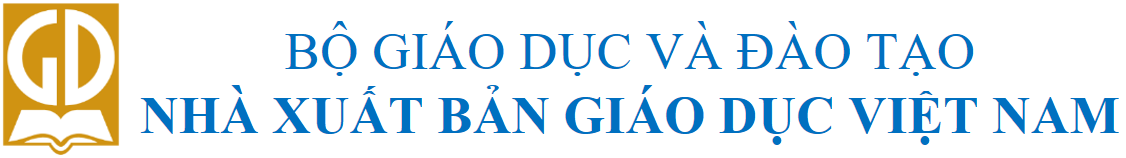 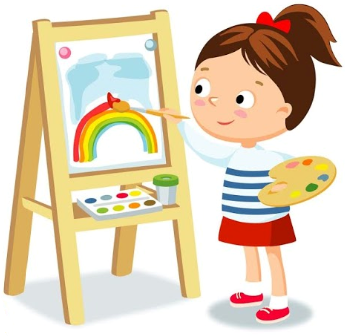 5. MÔN NGHỆ THUẬT
PHẦN MĨ THUẬT
THIẾT BỊ DÙNG CHUNG
Các hình khối cơ bản (1 bộ)
Thiết bị âm thanh đa năng di động (1 bộ)
Xô đựng nước (35 cái)
Bộ công cụ thực hành với đất nặn (35 bộ)
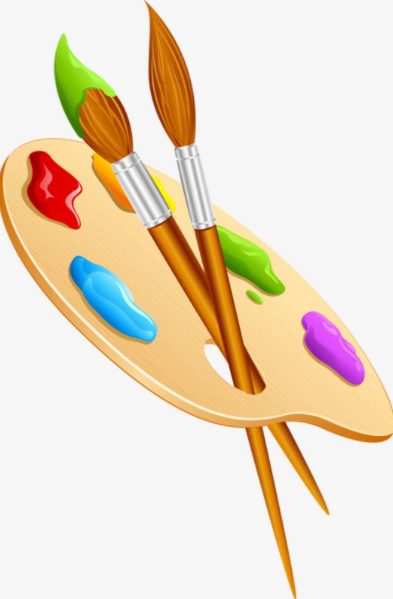 Bục đặt mẫu (4 cái)
Bảng vẽ cá nhân (35 cái)
Bảng pha màu (35 cái)
Màu goat (12 bộ)
Bút lông (35 bộ)
Giá vẽ 3 chân (35 cái)
Tạp dề (35 cái)
Đất nặn (6 hộp)
Kẹp giấy (12 hộp)
Tủ/giá (3 cái)
Máy tính để bàn  (1 bộ)
Máy chiếu (1 bộ )
TRANH ẢNH
Tranh về màu sắc; Bảng yếu tố nguyên lí tạo hình; Hoa văn họa tiết dân tộc
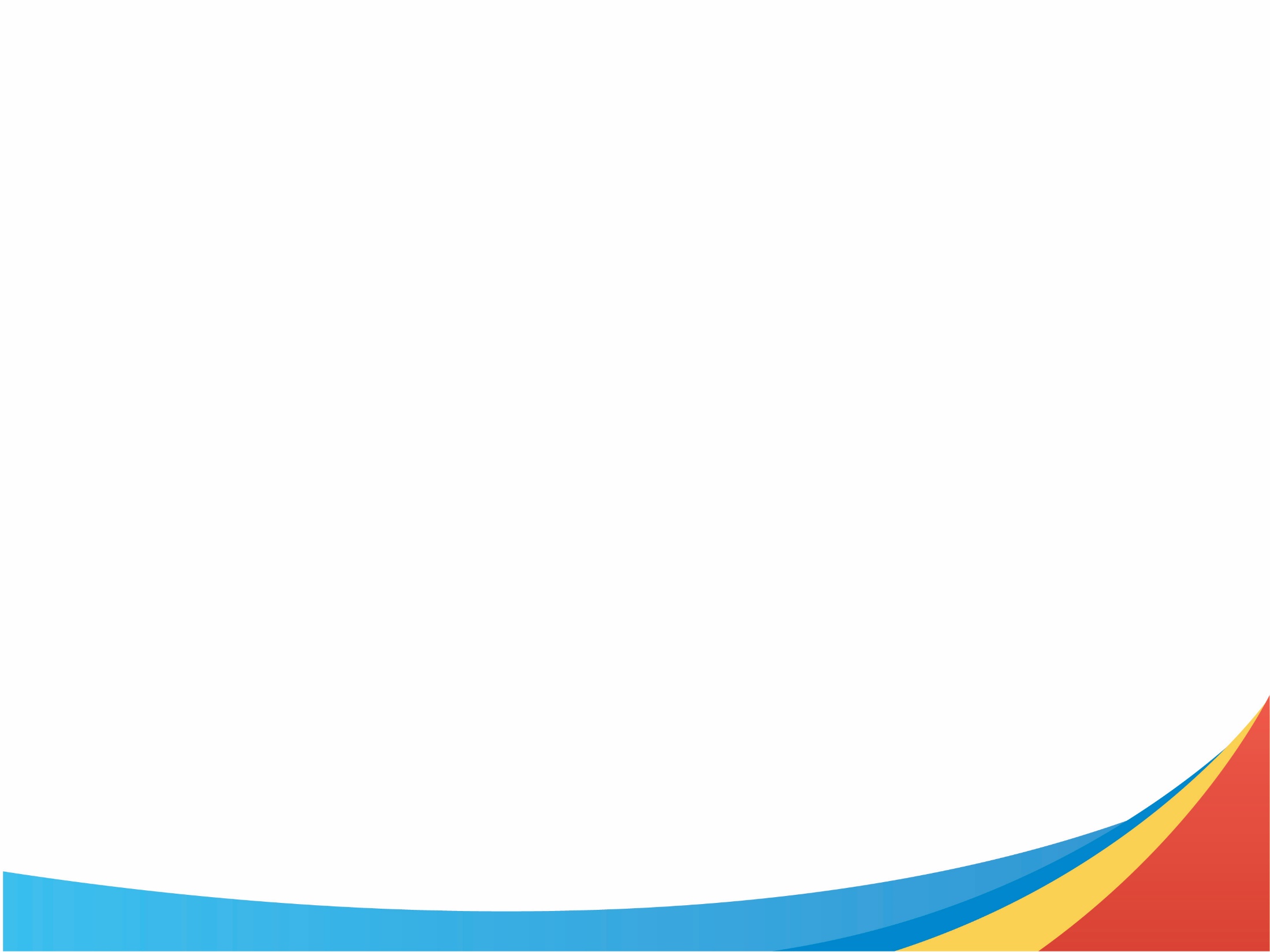 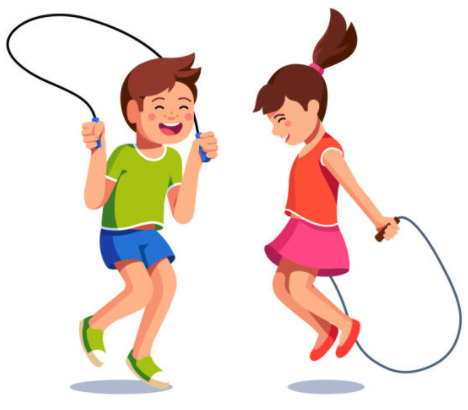 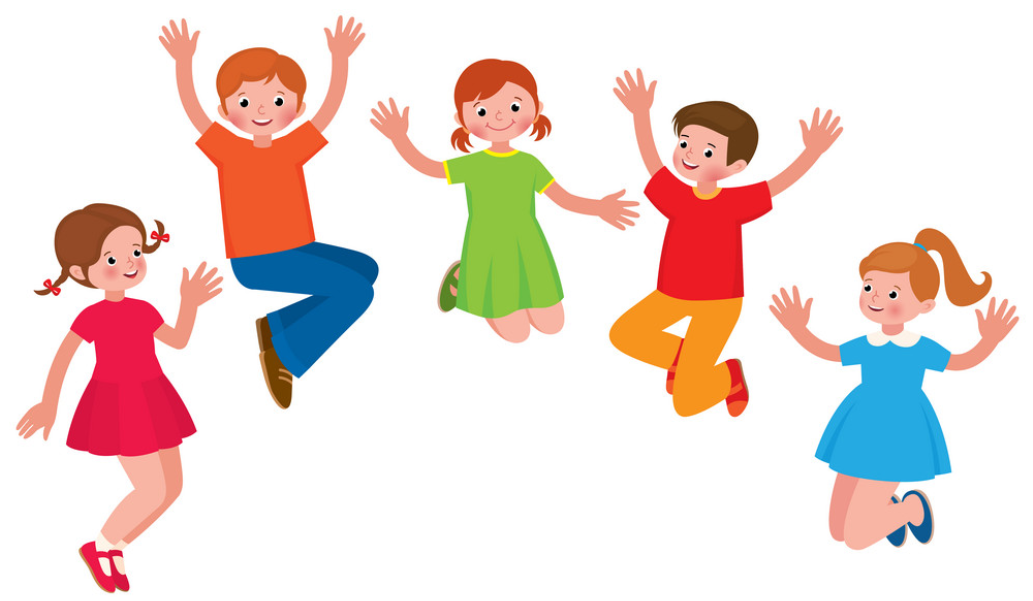 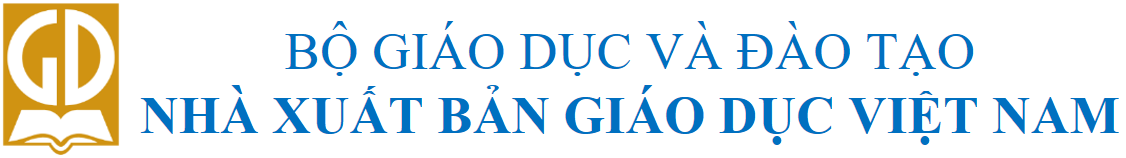 6. MÔN GIÁO DỤC THỂ CHẤT
Đồng hồ bấm giây, còi, thước dây, bơm
Dây nhảy cá nhân, dây nhảy tập thể 
Biển lật số, cờ lệnh thể thao
Nấm thể thao, dây kéo co
Bài thể dục: Hoa, vòng, gậy
Tư thế và kĩ năng vận động cơ bản: Cầu thăng bằng thấp
Thiết bị theo 
chủ đề tự chọn
Thiết bị dùng chung
Thiết bị theo chủ đề
Thiết bị cho các môn thể thao tự chọn: Bóng đá, bóng rổ, bóng chuyền, đá cầu, võ, cờ vua, bơi, aerobic, khiêu vũ thể thao
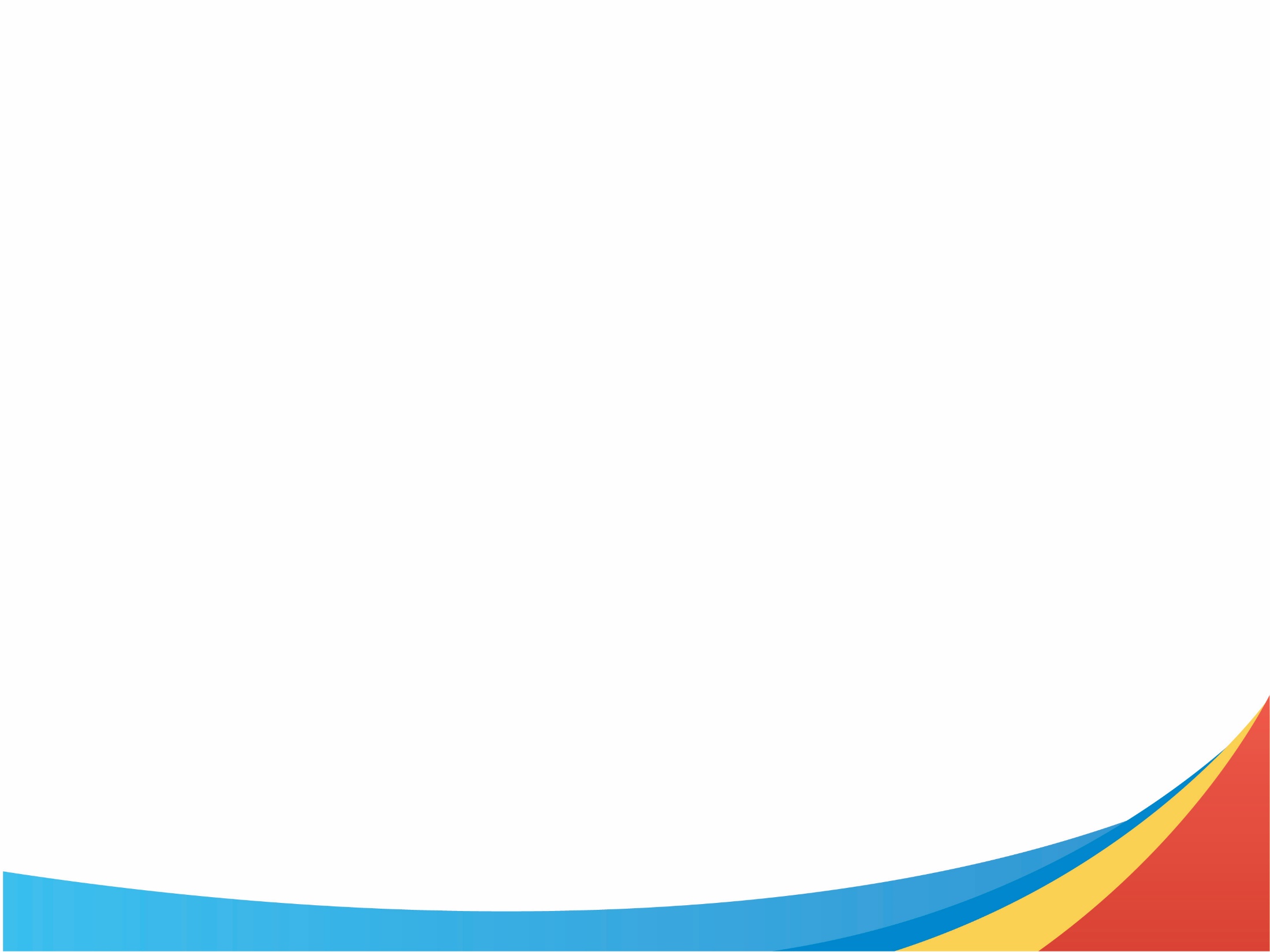 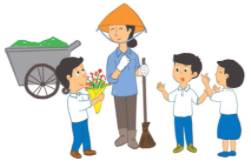 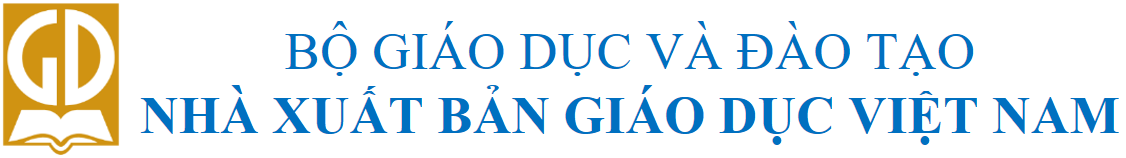 7. HOẠT ĐỘNG TRẢI NGHIỆM
BỘ HỌC LIỆU ĐIỆN TỬ (01 bộ/GV)
Được xây dựng theo Chương trình GDPT 2018 – HĐTN, HN (gồm hệ thống HLĐT đảm bảo các chức năng như hỗ trợ soạn giáo án, bài  giảng, hướng dẫn chuẩn bị bài tập….)
THIẾT BỊ 
DÙNG CHUNG
TRANH ẢNH 
Bộ thẻ các gương mặt cảm xúc cơ bản
Bộ thẻ mệnh giá tiền Việt Nam
Bộ thẻ các hoạt động trong ngày của em
Bộ thẻ Gia đình em
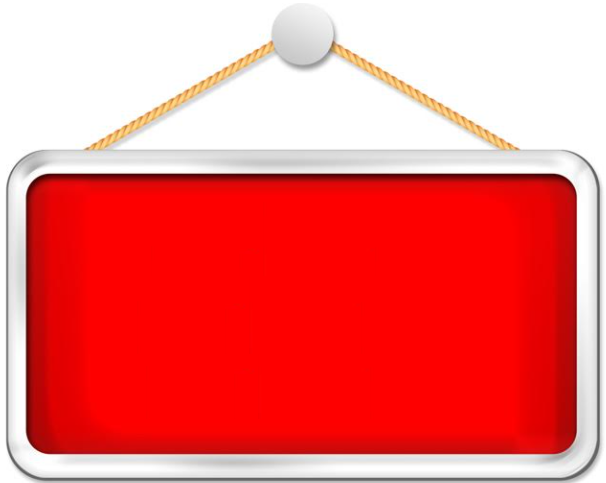 Hoạt động hướng đến bản thân
Hoạt động hướng đến xã hội
Hoạt động hướng đến tự nhiên
THIẾT BỊ 
THEO CÁC CHỦ ĐỀ
VIDEO/CLIP 
Nguy cơ trẻ em bị xâm hại
Hành vi phản văn hóa nơi công cộng
Phong cảnh quê hương
DỤNG CỤ
- Bộ dụng cụ lao động sân trường
- Bộ lều trại
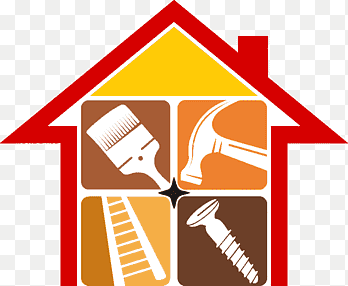 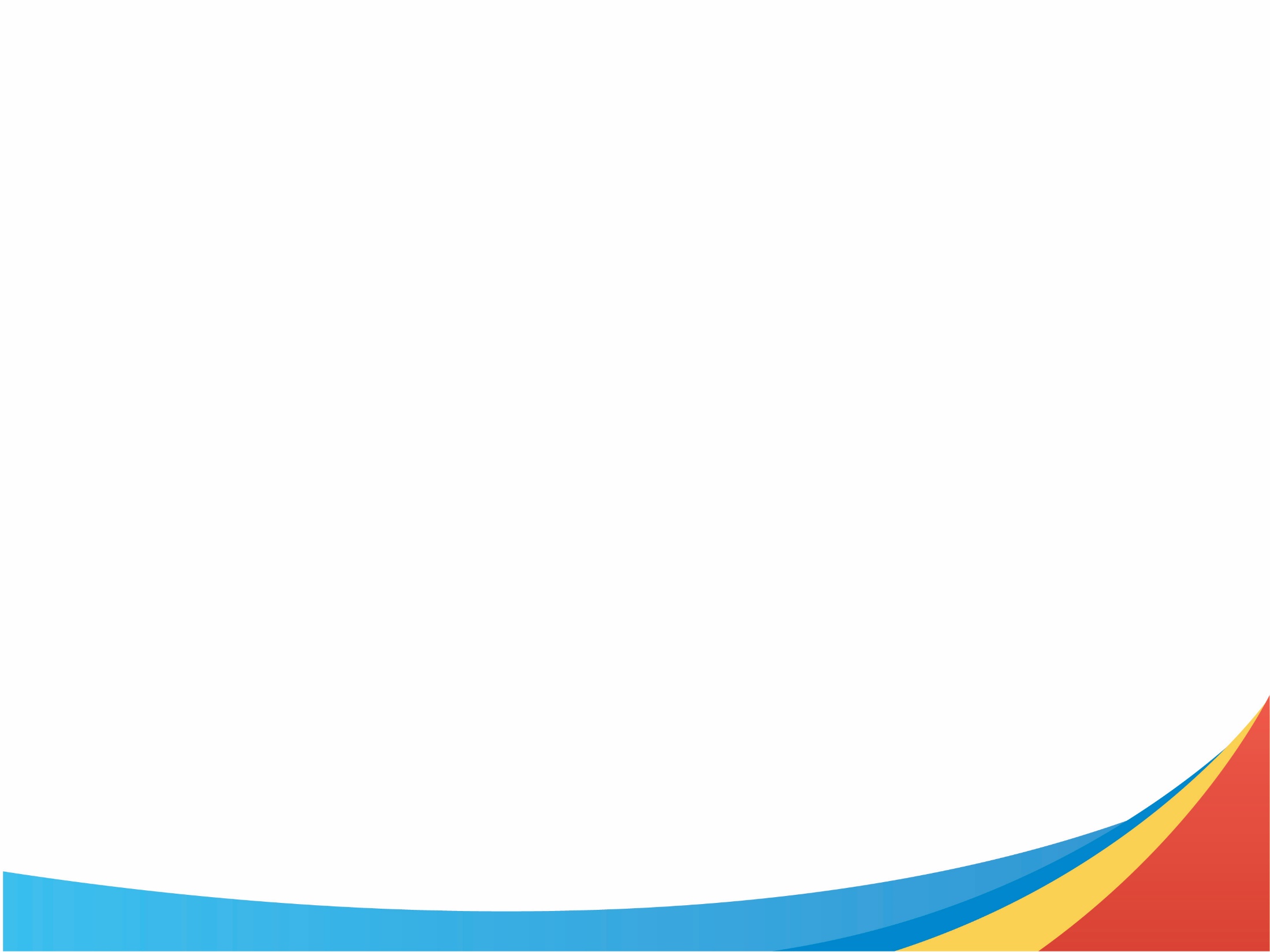 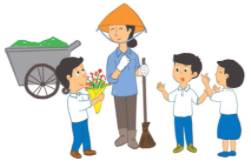 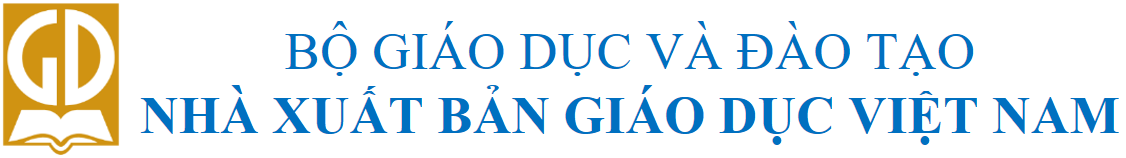 8. MÔN TIN HỌC
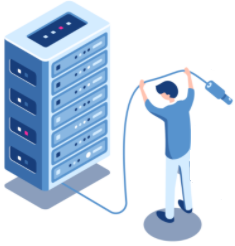 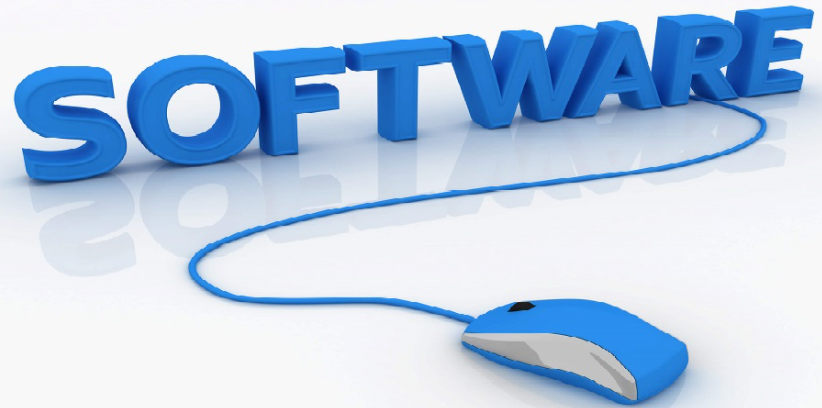 PHÒNG THỰC HÀNH TIN HỌC
PHẦN MỀM
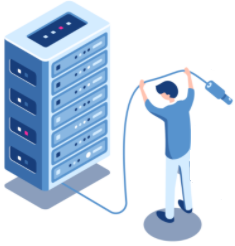 Máy chủ
Máy tính
Bàn, ghế, tủ lưu trữ
Thiết bị kết nối mạng
Hệ thống điện
Máy in laser
Máy chiếu
Điều hòa (quạt điện)
Thiết bị lưu trữ ngoài
Bộ dụng cụ sửa chữa, 
bảo dưỡng máy tính 
Máy hút bụi
Bộ lưu điện
Hệ điều hành, Phần mềm tin học VP, Phần mềm duyệt web, Phần mềm diệt virus Phần mềm tìm kiếm thông tin, luyện tập gõ bàn phím, lập trình trực quan…
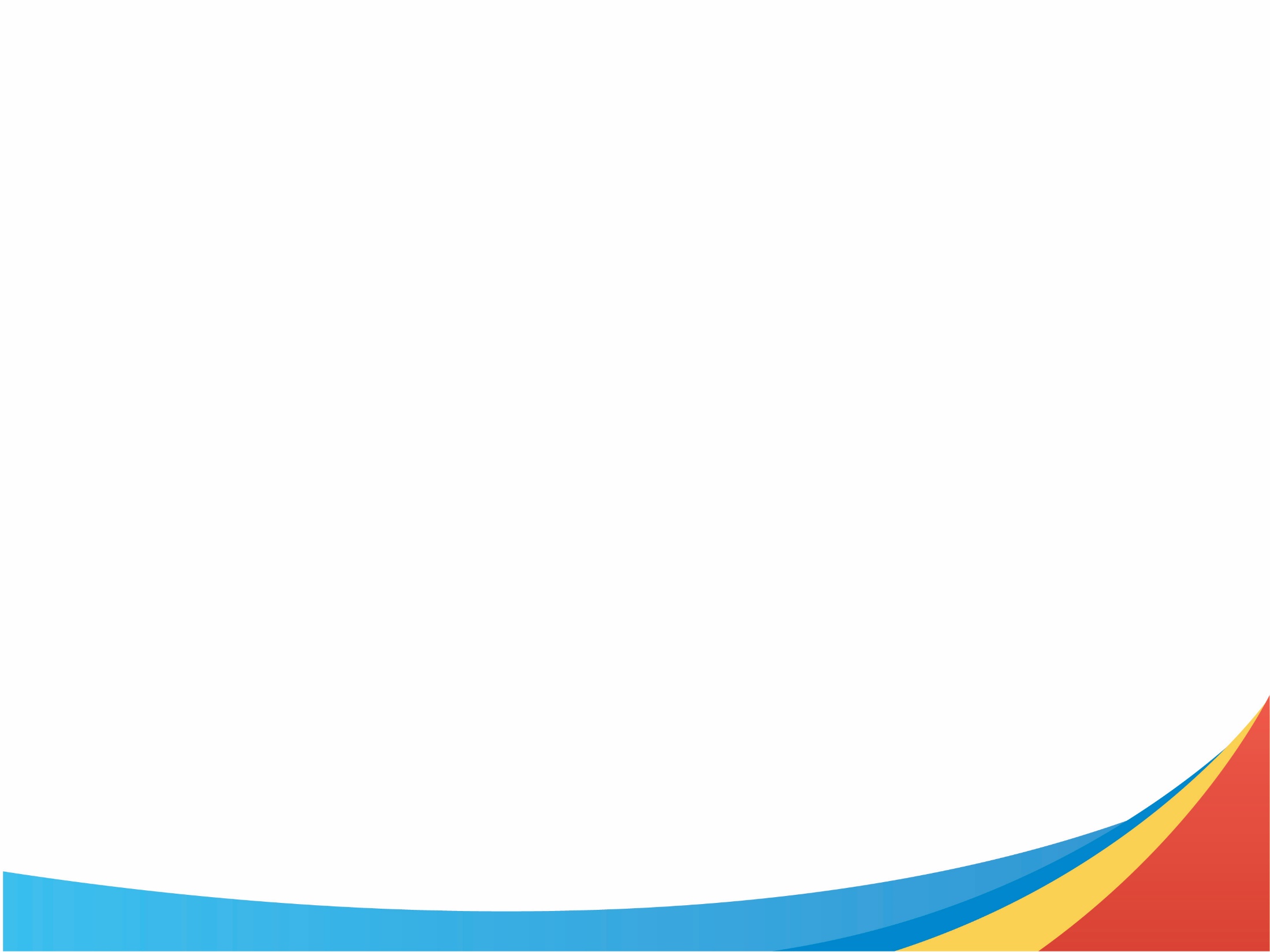 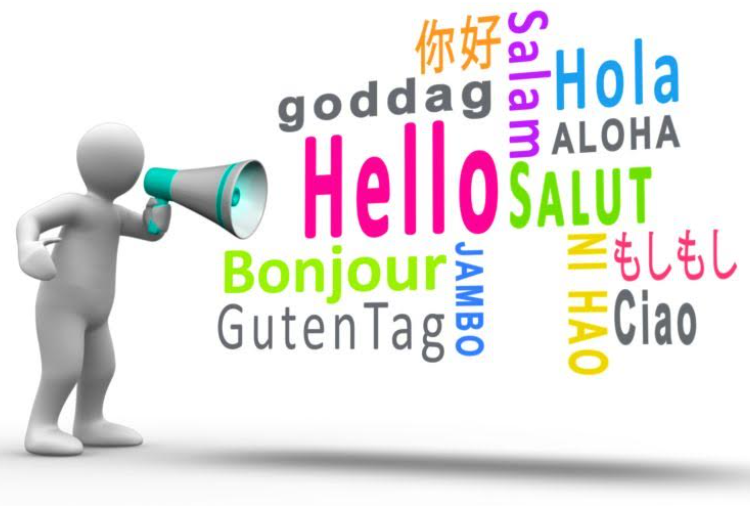 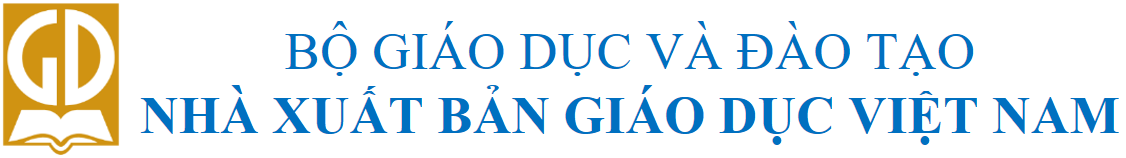 9. MÔN NGOẠI NGỮ
TBDH NGOẠI NGỮ THÔNG DỤNG
TBDH NGOẠI NGỮ CHUYÊN DỤNG
Máy chiếu đa năng
Bộ học liệu điện tử
TB dạy NN cho GV
(bộ máy tính, khối TB điều khiển)
Bộ học liệu bằng tranh
TB cho HS 
(tai nghe, khối TB điều khiển)
TB âm thanh di động
Bàn ghế cho GV/HS
Đài đĩa CD
TB âm thanh đa năng
Đầu đĩa
Bộ học liệu điện tử
Bộ máy tính để bàn/xách tay
Bộ học liệu bằng tranh
Máy chiếu
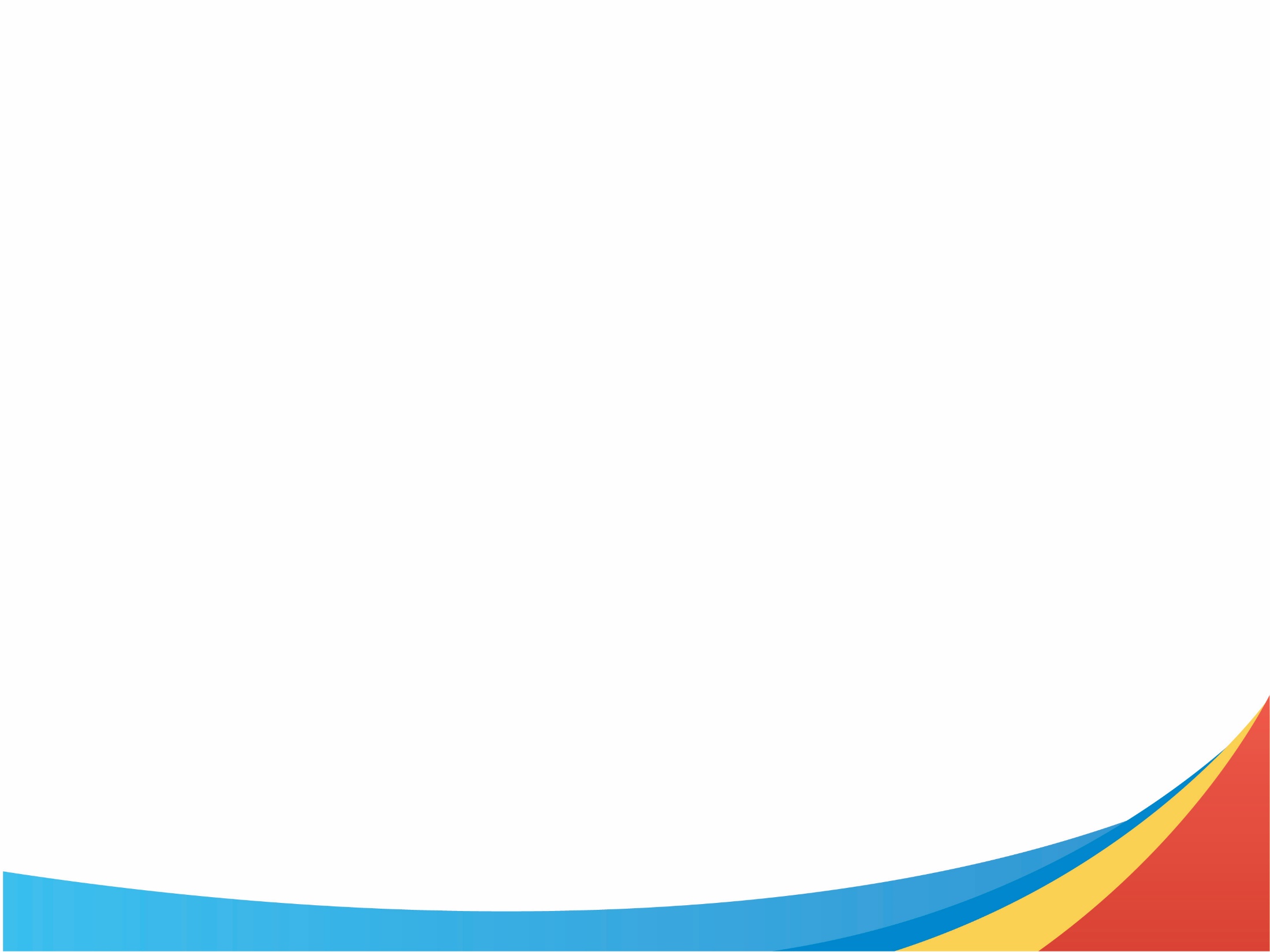 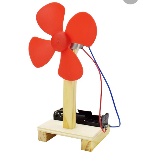 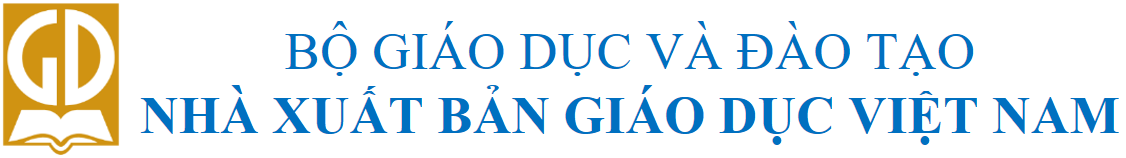 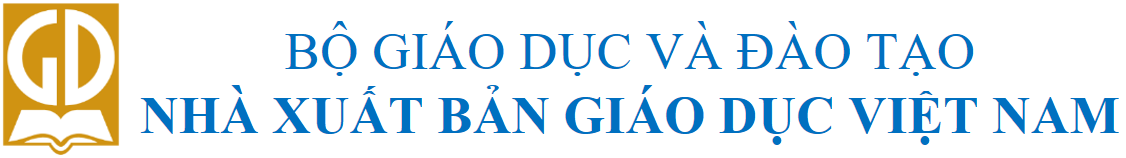 10. MÔN CÔNG NGHỆ
Quy trình các bước gieo hạt, trồng cây con trong chậu
TRANH/ẢNH
VIDEO/CLIP
Lắp ráp mô hình kĩ thuật
Bộ lắp ghép mô hình kĩ thuật
Bộ dụng cụ thủ công
Bộ dụng cụ chăm sóc hoa, cây cảnh
Máy thu thanh
Máy tính
Ti vi
TBDC
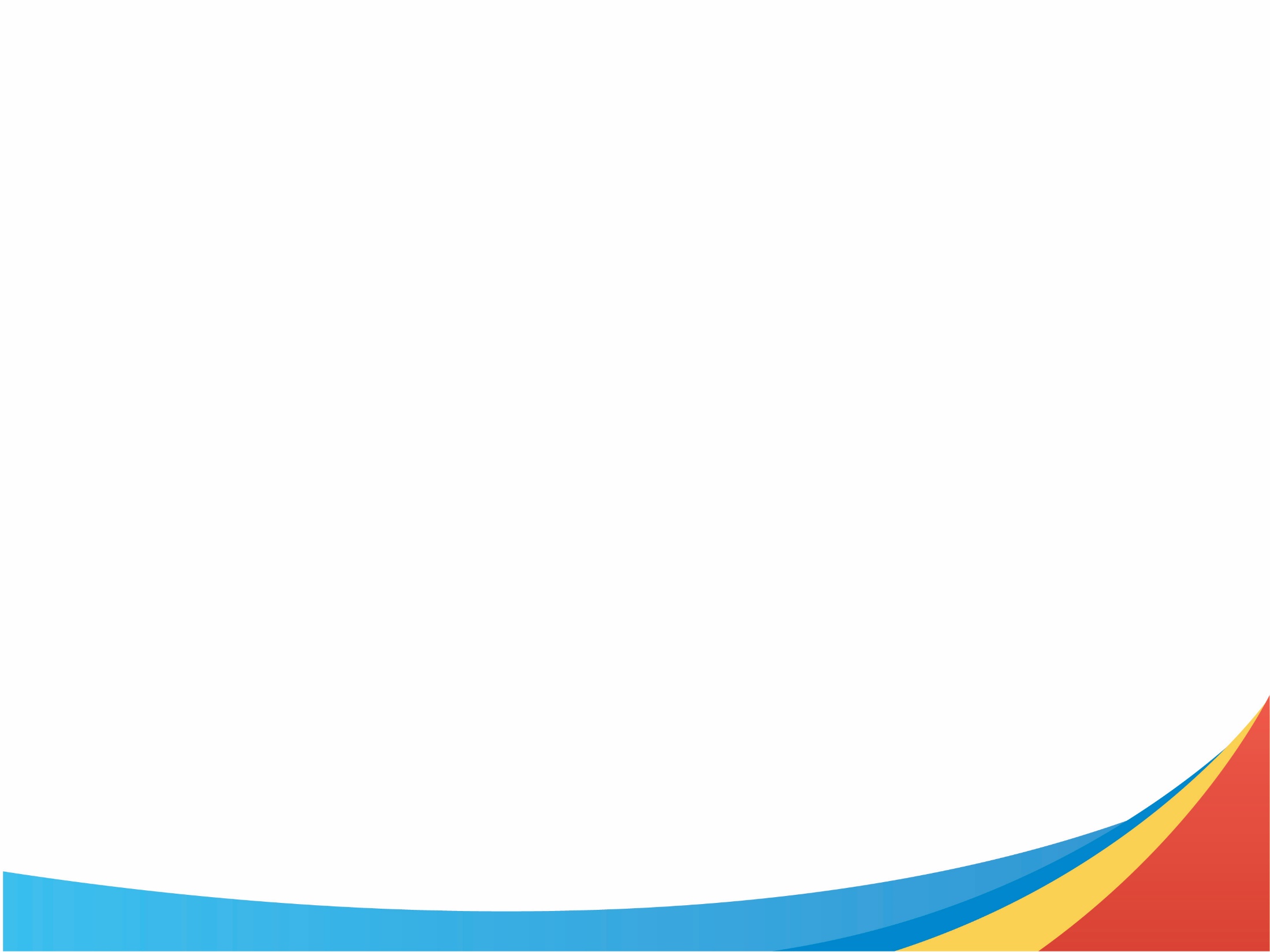 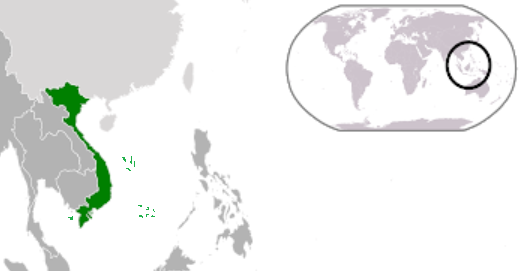 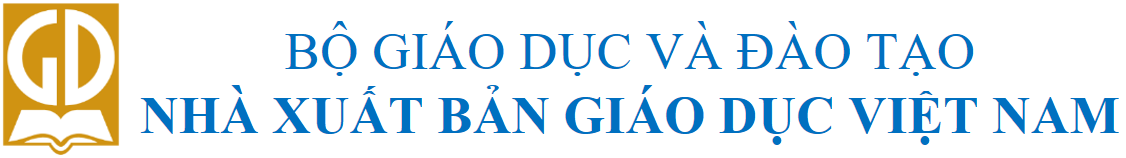 11. MÔN LỊCH SỬ VÀ ĐỊA LÍ
Bản đồ Địa lí tự nhiên Việt Nam; Bản đồ hành chính Việt Nam, Bản đồ các nước và lãnh thổ trên thế giới
BẢN ĐỒ/LƯỢC ĐỒ/SƠ ĐỒ
Bản đồ tự nhiên vùng Trung du và miền núi Bắc Bộ, Sơ đồ quần thể khu di tích Đền Hùng, Bản đồ tự nhiên vùng Đồng bằng Bắc Bộ; Sơ đồ khu di tích Văn Miếu - Quốc Tử Giám; Bản đồ tự nhiên vùng Duyên hải miền Trung; Bản đồ tự nhiên vùng Tây Nguyên; Bản đồ tự nhiên vùng Nam Bộ
THIẾT BỊ
DÙNG CHUNG
VIDEO/CLIP
Một số dạng địa hình ở vùng Trung du và miền núi Bắc Bộ; Một số thành tựu tiêu biểu văn minh sông Hồng; Một số hoạt động kinh tế biển ở vùng duyên hải miền Trung; Danh lam thắng cảnh ở cố đô Huế; Lễ hội cồng chiêng; Sự chung sống hài hòa với thiên nhiên của người dân Nam Bộ
THIẾT BỊ
THEO CÁC 
CHỦ ĐỀ
TRANH ẢNH
Một số dạng địa hình ở vùng Trung du và miền núi Bắc Bộ; Đê sông Hồng; Di sản thế giới ở vùng duyên hải miền Trung; Hoạt động kinh tế ở vùng Tây Nguyên; Lễ hội cồng chiêng Tây Nguyên; Sự chung sống hài hòa với thiên nhiên của người dân Nam Bộ
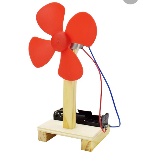 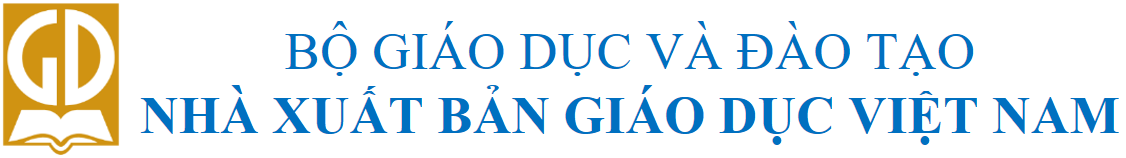 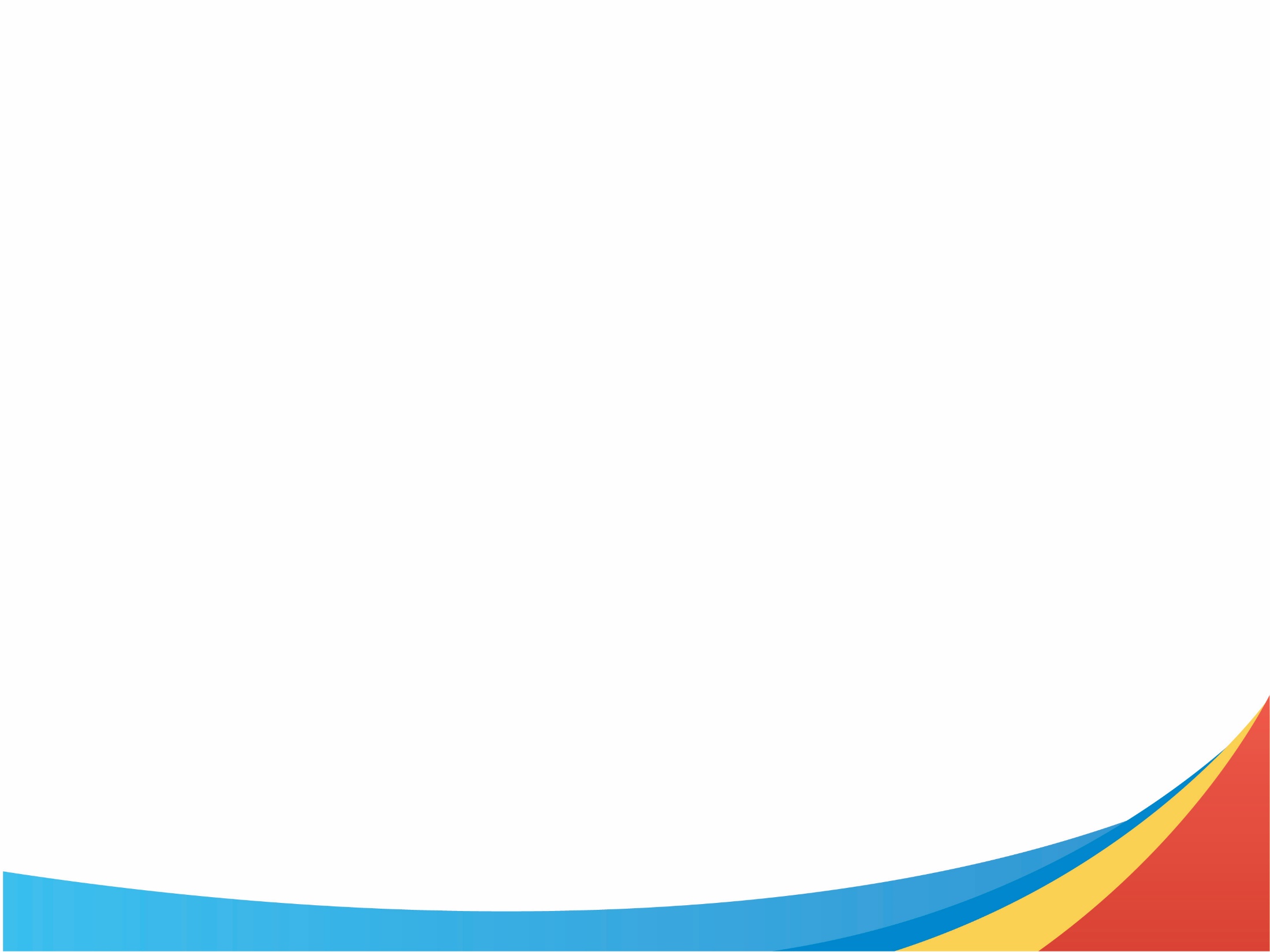 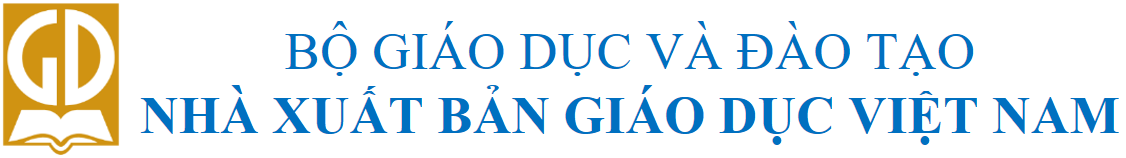 12. MÔN KHOA HỌC
Xử lí nước cấp cho sinh hoạt
VIDEO/
CLIP
DỤNG CỤ
Hộp đối lưu; Bộ thí nghiệm không khí cần cho sự cháy; Hộp thí nghiệm "Vai trò của ánh sáng“; Nhiệt kế; Nhiệt kế đo nhiệt độ cơ thể; Kính lúp
Sơ đồ vòng tuần hoàn của nước trong tự nhiên; Bộ tranh về bảo vệ mắt; Sơ đồ về sự trao đổi khí, nước, chất khoáng của thực vật với môi trường; Tháp dinh dưỡng
TRANH ẢNH
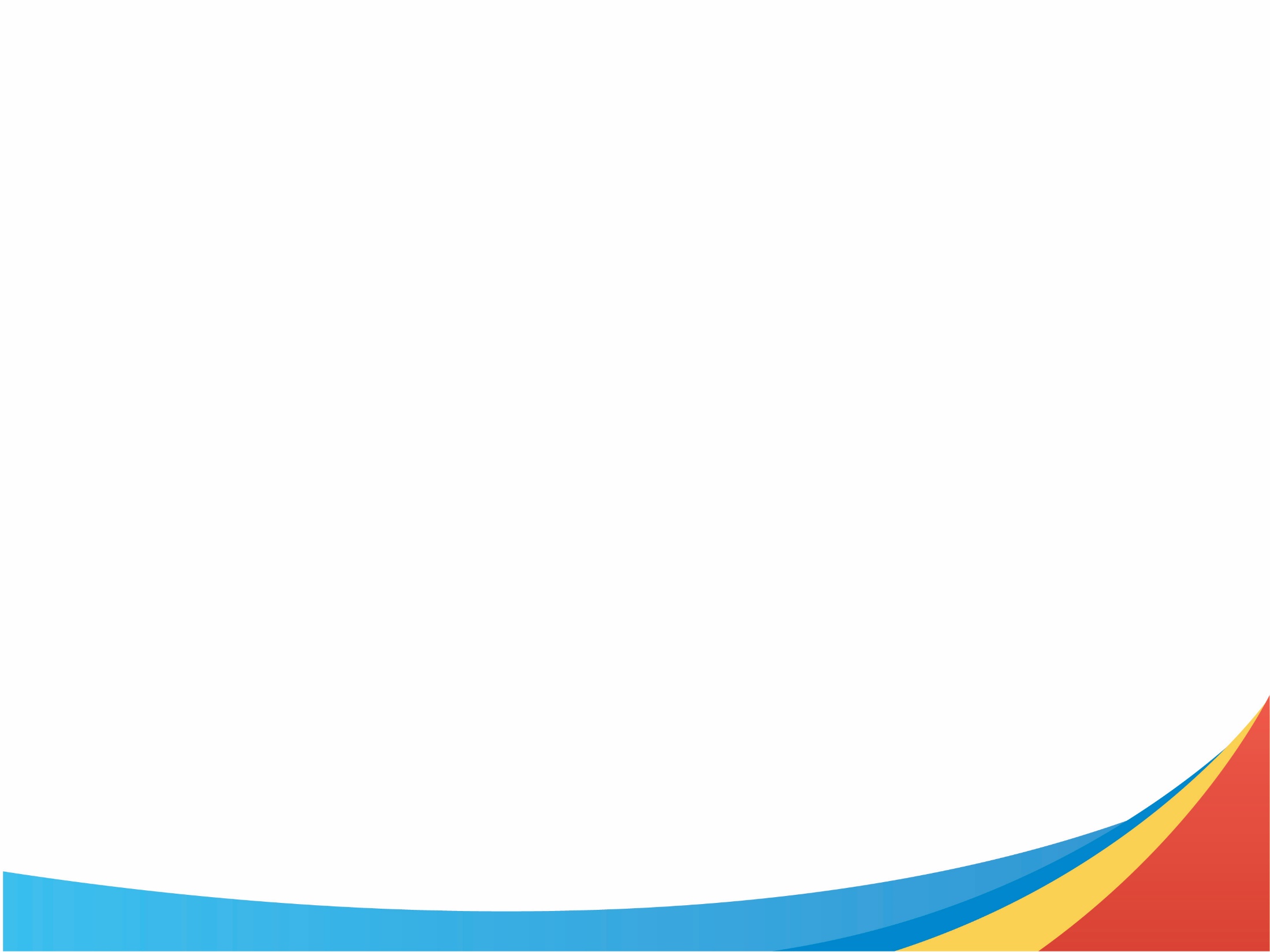 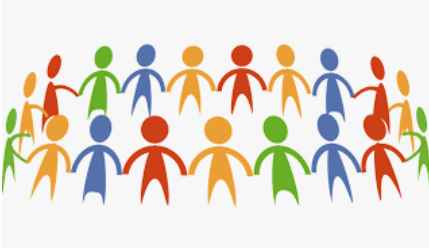 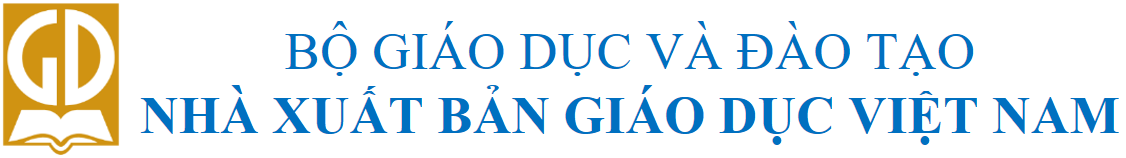 13. THIẾT BỊ DÙNG CHUNG
Bảng nhóm 
(4-6 hs/chiếc)
Nam châm 
(20 chiếc/lớp)
TB trình chiếu
(máy chiếu vật thể, tivi, đầu DVD, máy tính…) 
(1 bộ/5 lớp)
Tủ đựng thiết bị
Giá đựng thiết bị
(2 chiếc/lớp)
Máy in Laze,
Máy ảnh kĩ thuật số
(01 chiếc/trường)
Nẹp treo tranh
(20 chiếc/trường) 
Giá treo tranh
(3 chiếc/trường)
Thiết bị âm thanh,
Đài đĩa, loa cầm tay,…
(1 bộ/5 lớp)
Cân điện tử.
 Nhiệt kế điện tử 
(2 chiếc/trường)
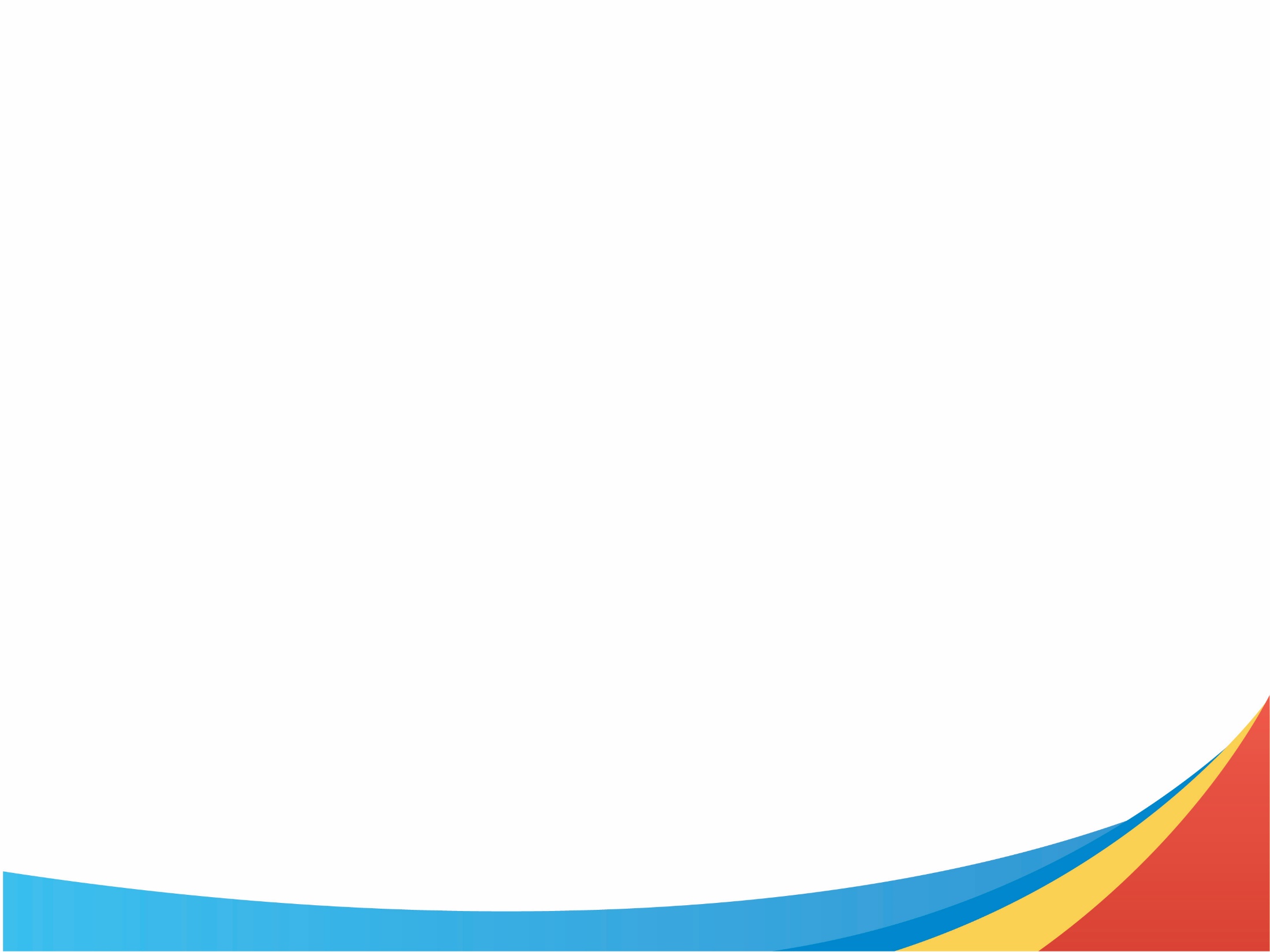 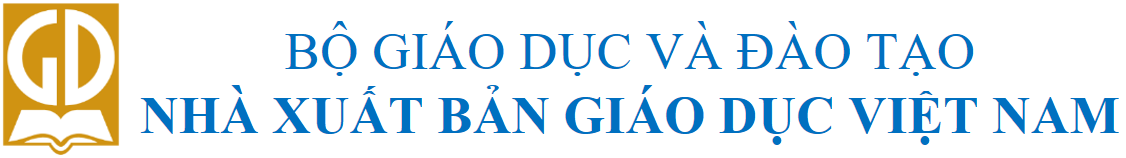 3
MỘT SỐ ƯU ĐIỂM CỦA TBDH NXBGDVN
1. BÁM SÁT NỘI DUNG CHƯƠNG TRÌNH VÀ SGK
2. CUNG ỨNG ĐỒNG BỘ CÙNG CÁC SẢN PHẨM THUỘC      HỆ SINH THÁI CỦA NHÀ XUẤT BẢN GIÁO DỤC VIỆT NAM
3. KINH NGHIỆM SẢN XUẤT TRÊN 40 NĂM, TÍNH PHÁP LÍ RÕ RÀNG
4. DÁN TEM CHỐNG HÀNG GIẢ VÀ TÀI LIỆU HƯỚNG DẪN SỬ DỤNG
5. HỆ THỐNG CUNG ỨNG  TRÊN TOÀN QUỐC
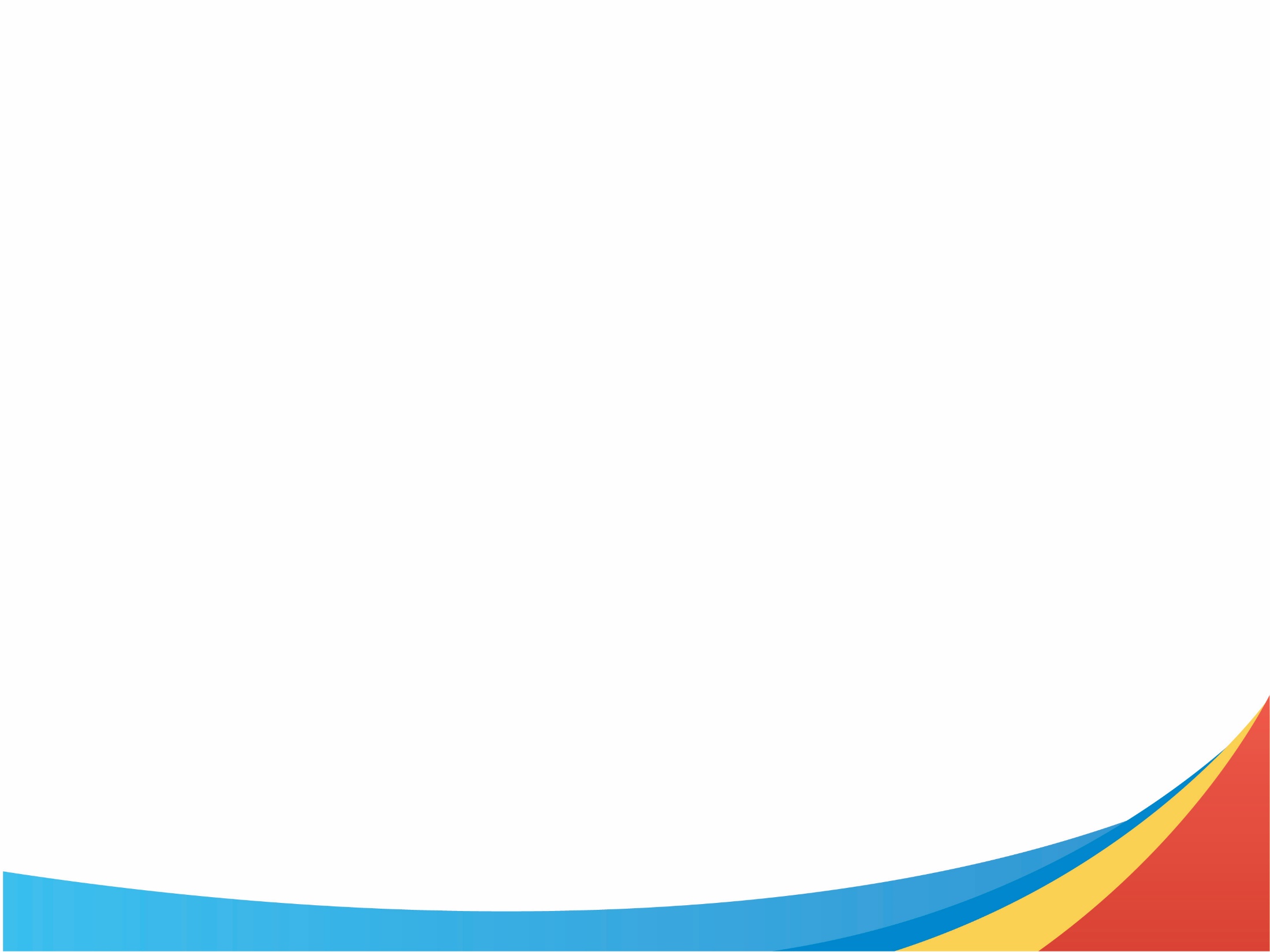 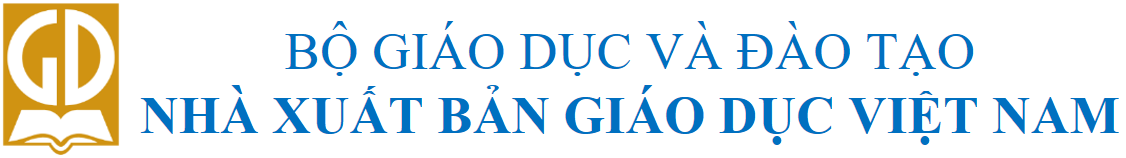 TBDH TRONG HỆ SINH THÁI SẢN PHẨM CỦA NXBGDVN
Thiết bị dạy học
SGK, SGV, SBT
HỆ SINH THÁI SẢN PHẨM NXBGDVN
Nền tảng tập huấn
Sách, Học liệu điện tử
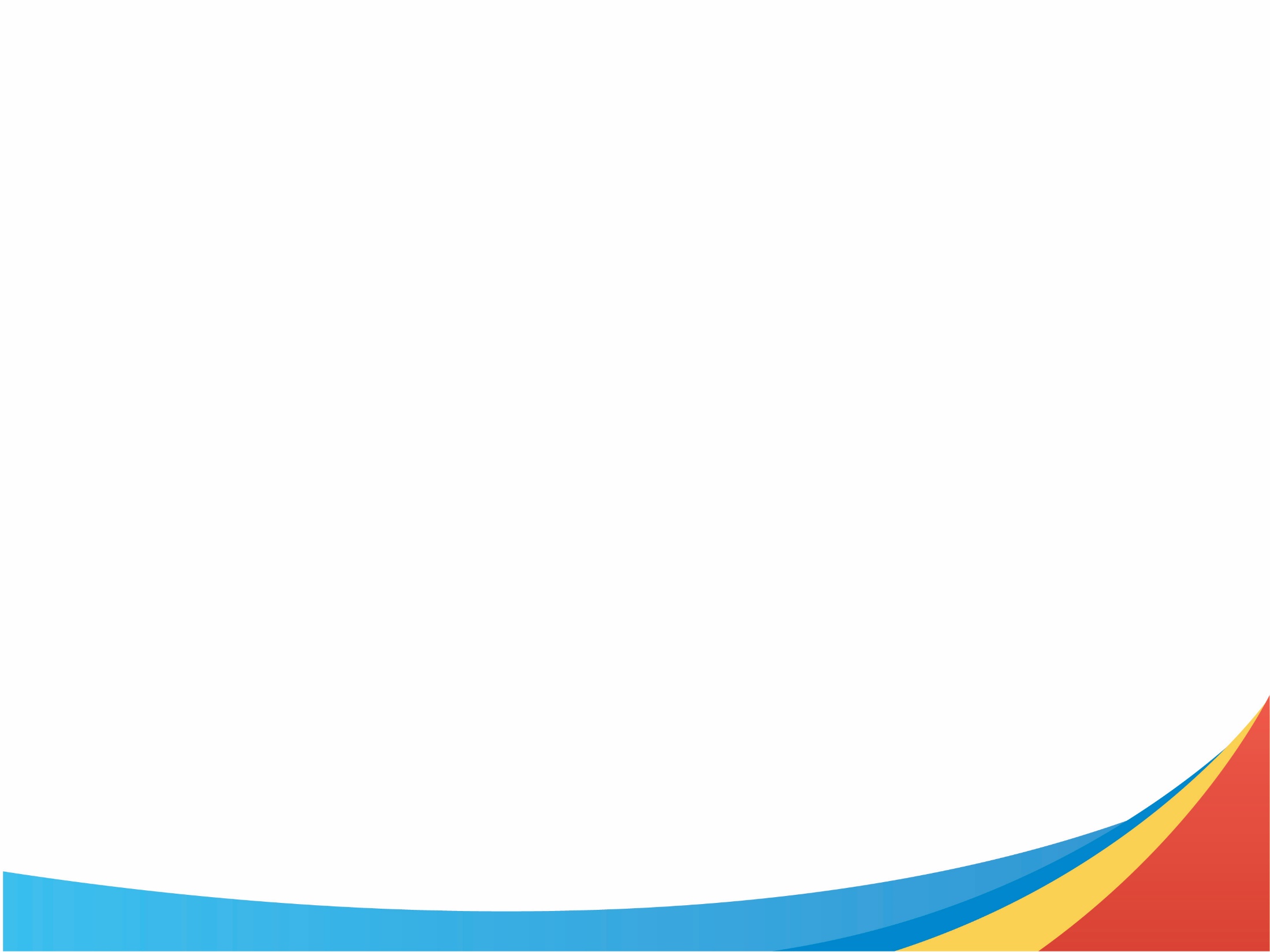 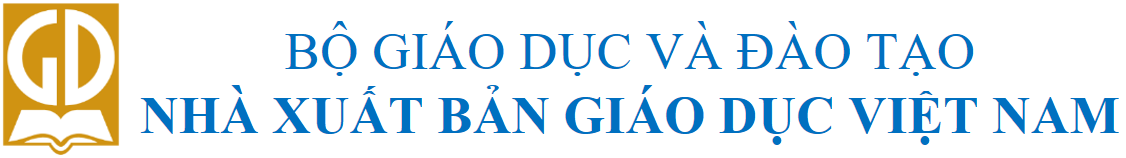 QUY TRÌNH SẢN XUẤT THIẾT BỊ DẠY HỌC
Sản phẩm chính thức
4
3
2
5
1
Sx mẫu
SGK
Sx đồng loạt
Thực nghiệm
Thẩm định
Tạo Khuôn mẫu
Quy định BGD&ĐT
TB mẫu
Đăng kí bản quyền
(TCVN 6238-3; TCVN ISO 9001; TCVN ISO 14001...)
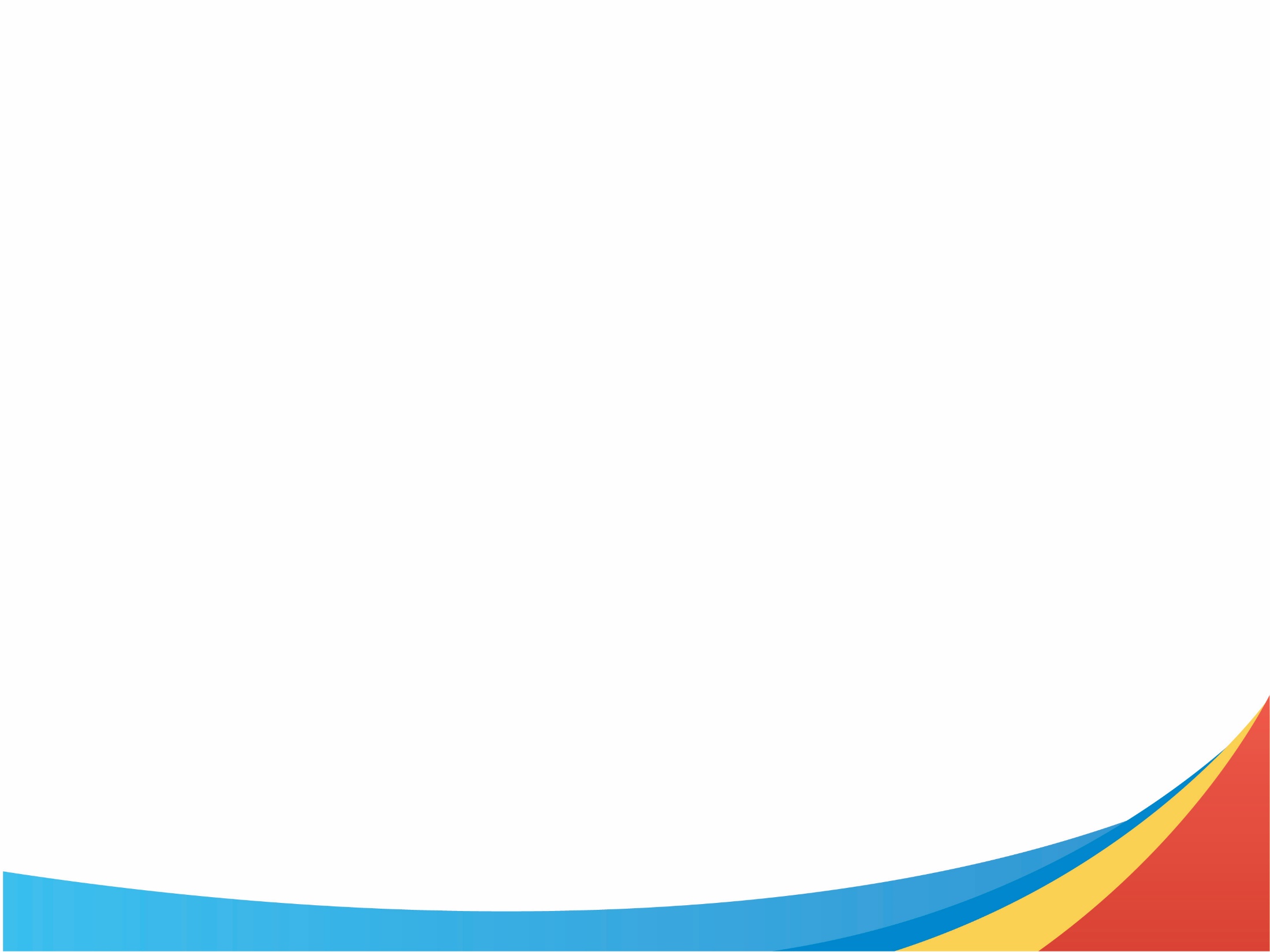 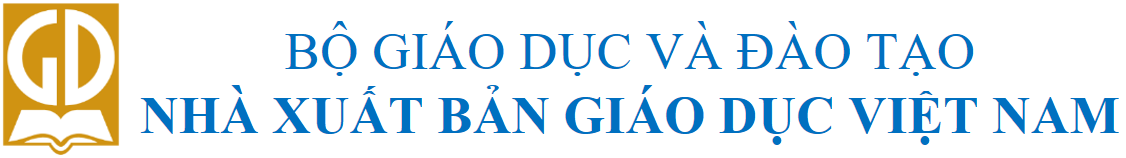 HỆ THỐNG CUNG ỨNG TBDH CỦA NHÀ XBGDVN
Khu vực miền Bắc
Công ty cổ phần Sách và Thiết bị Giáo dục miền Bắc
Công ty cổ phần Đầu tư và Phát triển Giáo dục Hà Nội 

Khu vực miền Trung
Công ty cổ phần Sách và Thiết bị Giáo dục miền Trung
Công ty cổ phần Đầu tư và Phát triển Giáo dục Đà Nẵng 

Khu vực miền Nam
Công ty cổ phần Sách và Thiết bị Giáo dục miền Nam
Công ty cổ phần Đầu tư và Phát triển Giáo dục Phương Nam

Khu vực đồng bằng sông Cửu Long
Công ty cổ phần Sách và Thiết bị Giáo dục Cửu Long
Thực nghiệm
Tạo Khuôn mẫu
Quy địn BGD&DT
Đng kí bản quyền
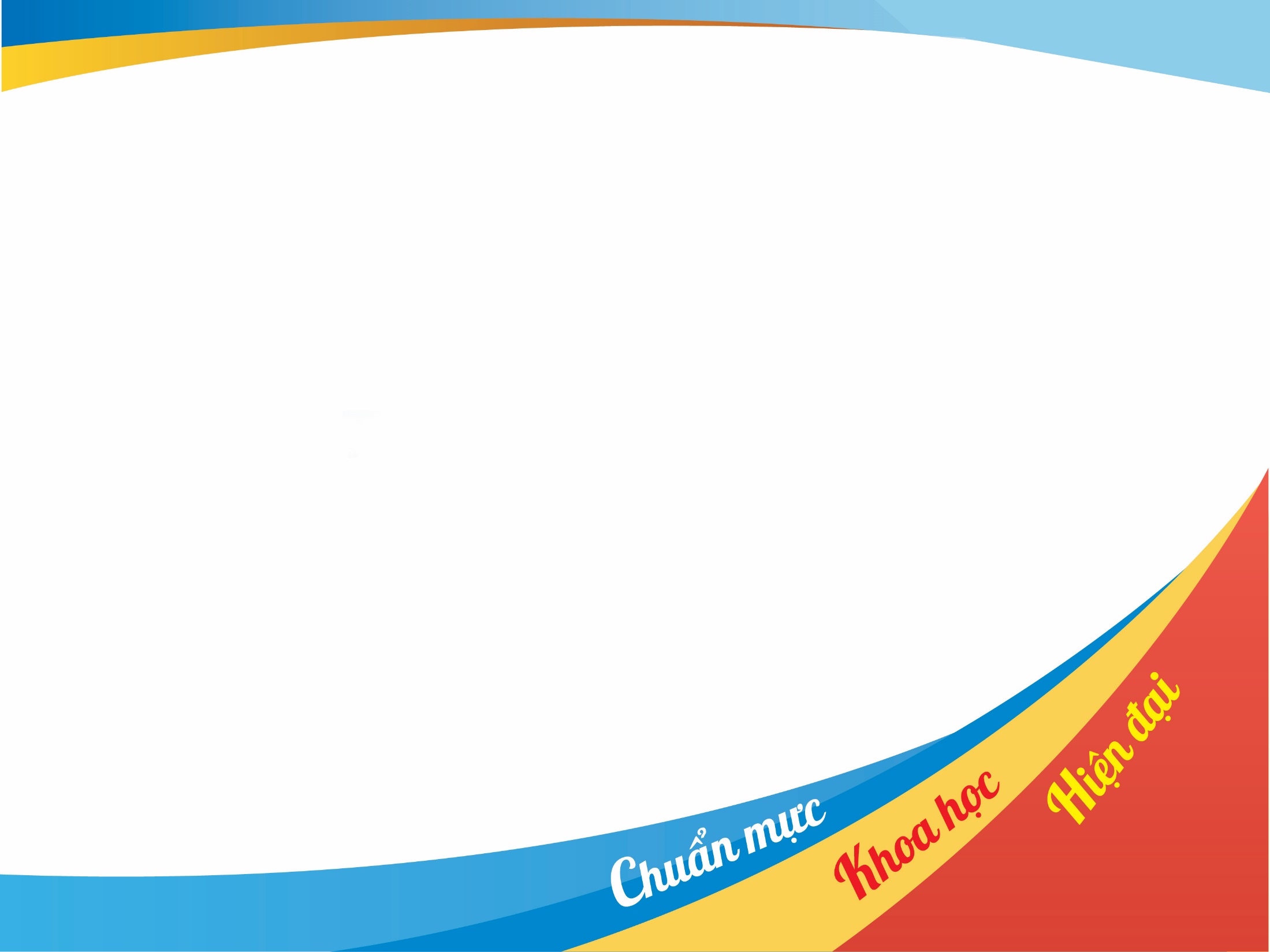 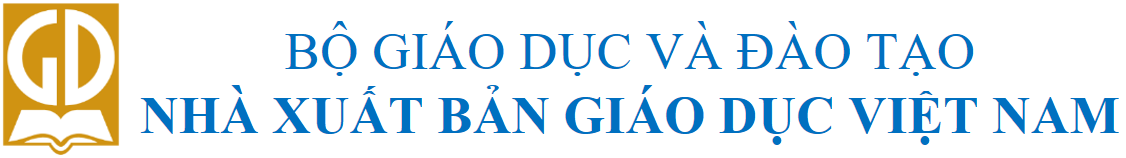 TRÂN TRỌNG CẢM ƠN!
BAN THIẾT BỊ GIÁO DỤC
Địa chỉ: Số 81 Trần Hưng Đạo, Hoàn Kiếm, Hà Nội
Điện thoại: 0243.8222.393/ 0936888186